History of Mantik and Abitz FamiliesWhere Did I Come From?
History of Mantik Family
We know very little about the Mantik family history
We do not talk about that…

Fred – “About the history of the Mantik family, I wish I knew more. About Michael never mentioning the Old Country or Amelin, I think it might have been more about his dad Joseph and the farm. He wanted to talk about it, but it was so sad no one wanted to listen.”
We know very little about the Mantik family history
We do not talk about that…

Enos (interviewed by David Mantik) - As in any extended family, the past is not always perfect, but Enos preferred not to think or talk about such things.
Origins in France
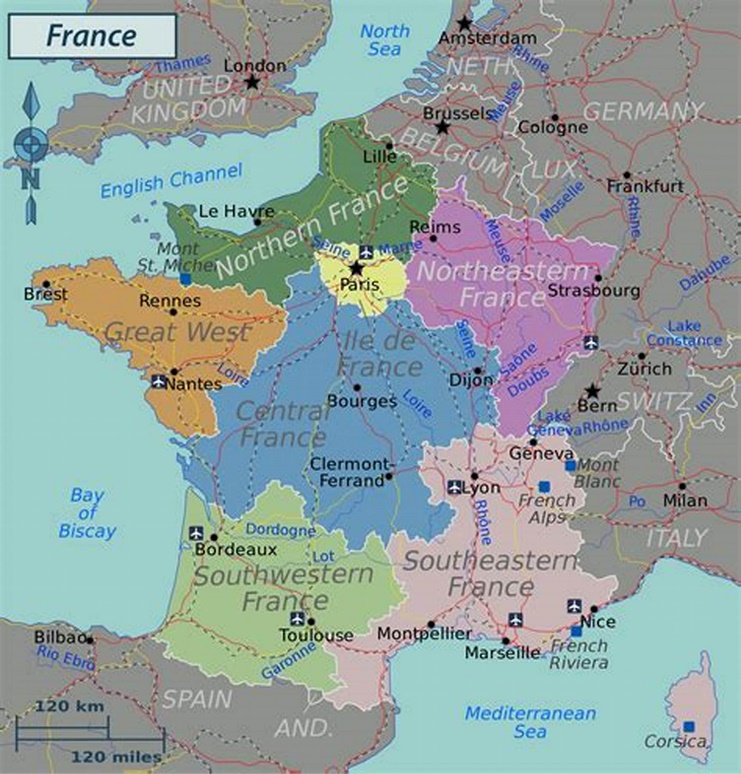 de Manthe
Lived among the Protestants (Huguenots)
Religious wars
1685 - Edict of Nantes revoked
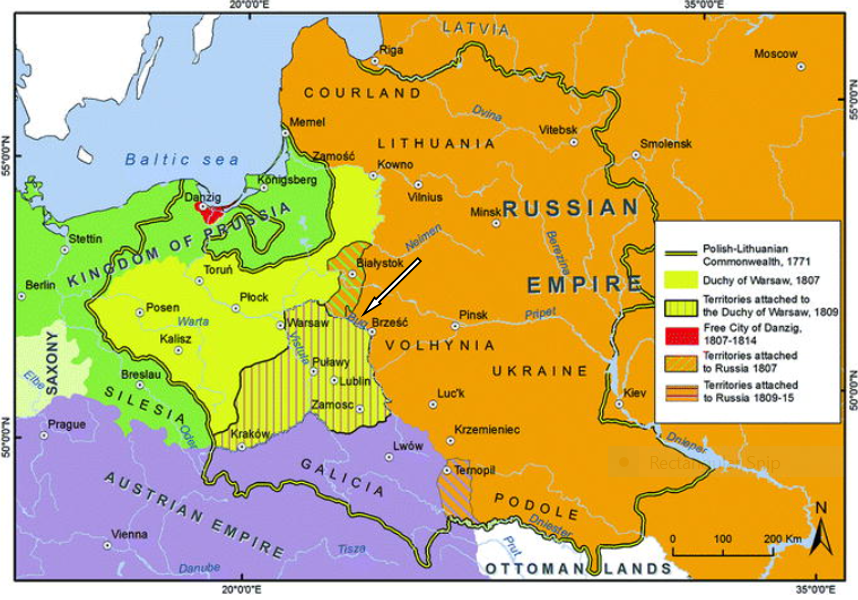 Joseph Mantei/Mantik born 1851 in KaliszJustine Mantei born 1852 in Kalisz
Joseph moved from Kalisz to Volhynia, UkraineAbout 1860s (?)Czar freed serfs in 1861
Ukraine Farms
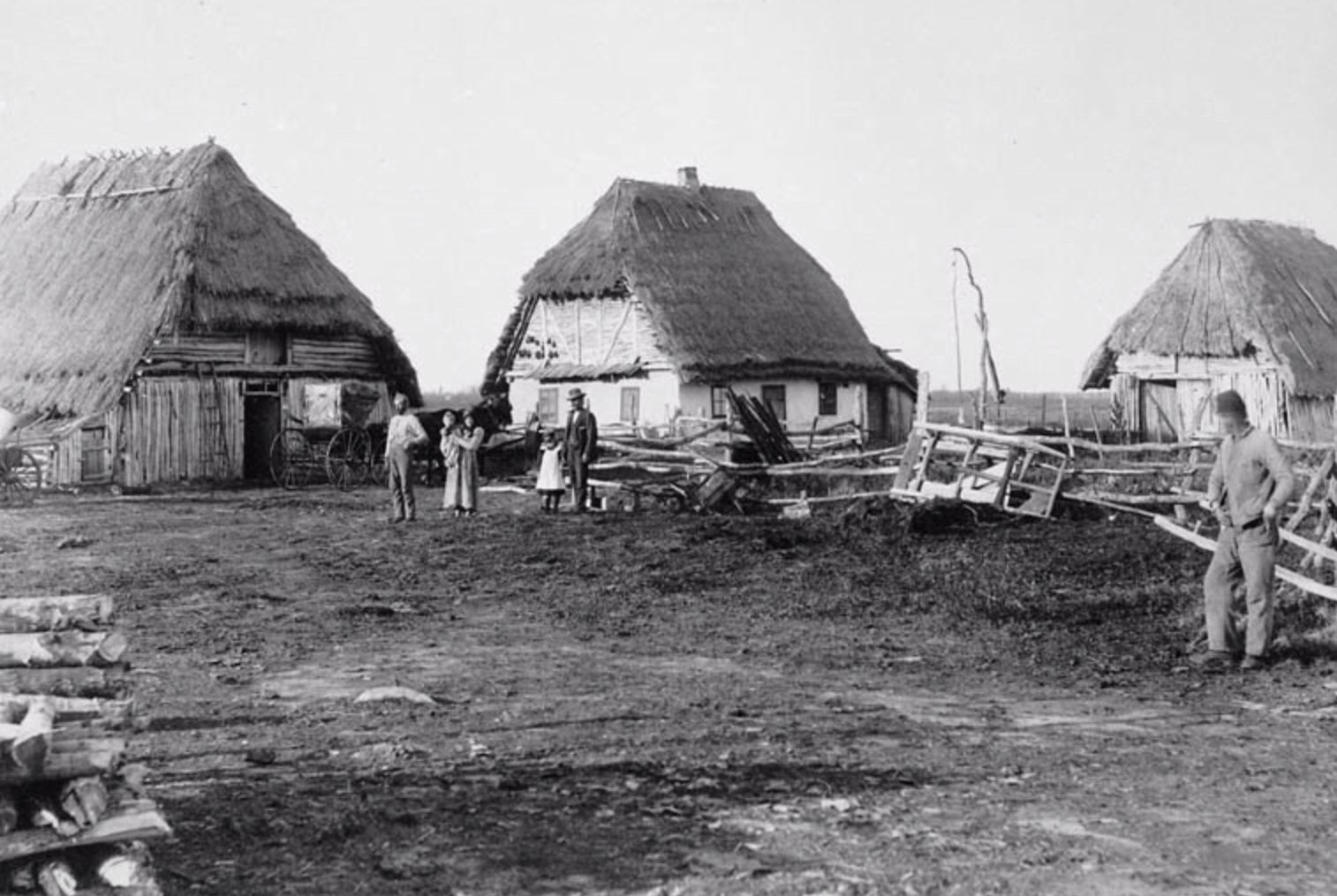 Volyhnia - Ukraine
Volhynia - Ukraine
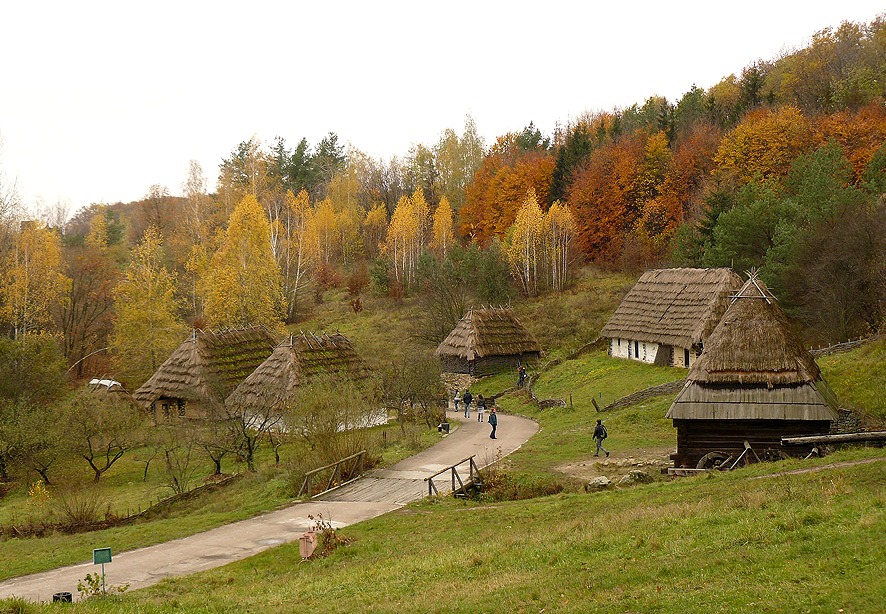 Joseph and Justine Mantei married in 1870 in Zhitomir
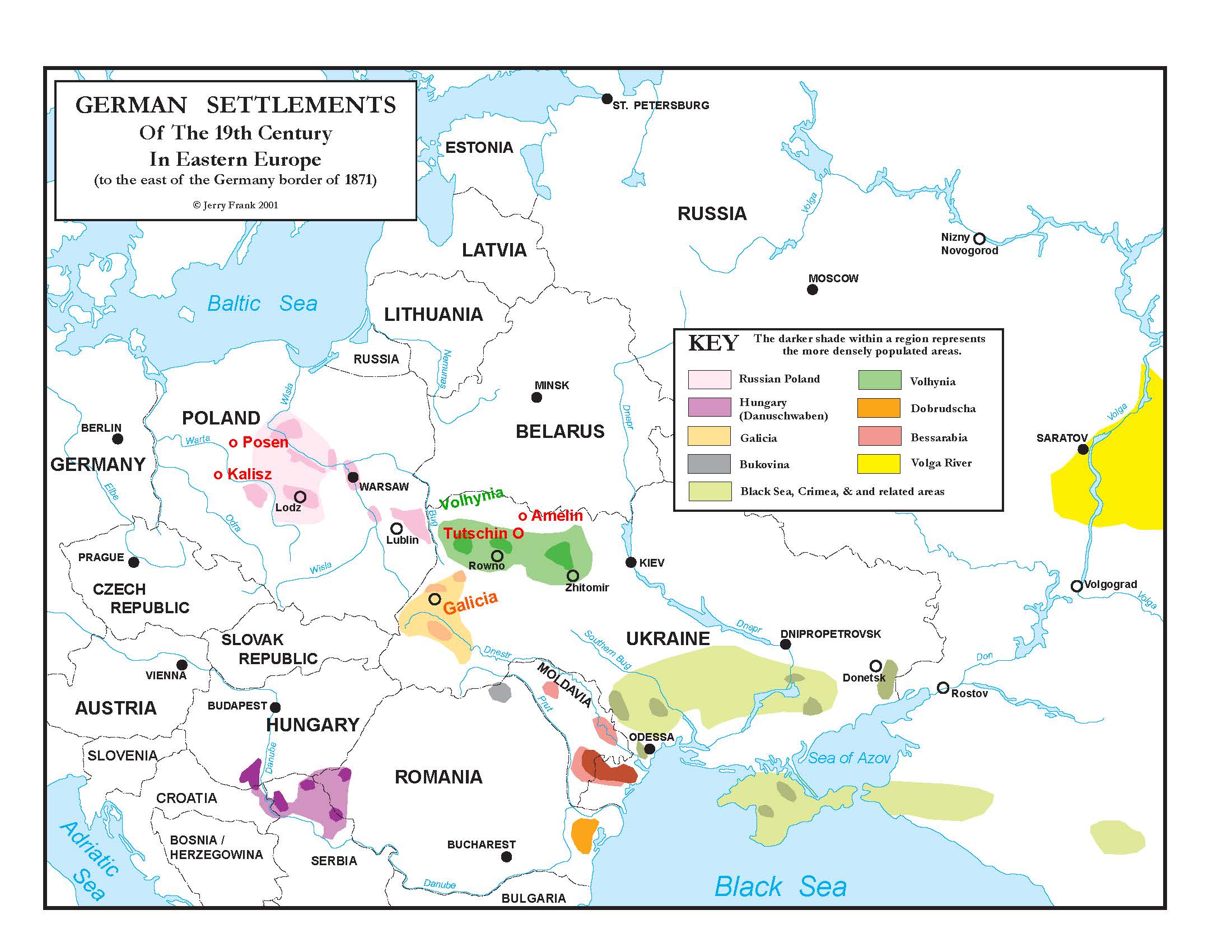 Joseph was 19 years old
Justine was 17 years old
Both had red hair
Joseph
Leader in local German community
Represented Germans to Russians 
Alcohol problem (possible)
Financial difficulty with farm
Justine died 1894 (when Michael was 8 yr old)
Joseph remarried to Emile (Emilie) with 4 children
Michael J Mantik
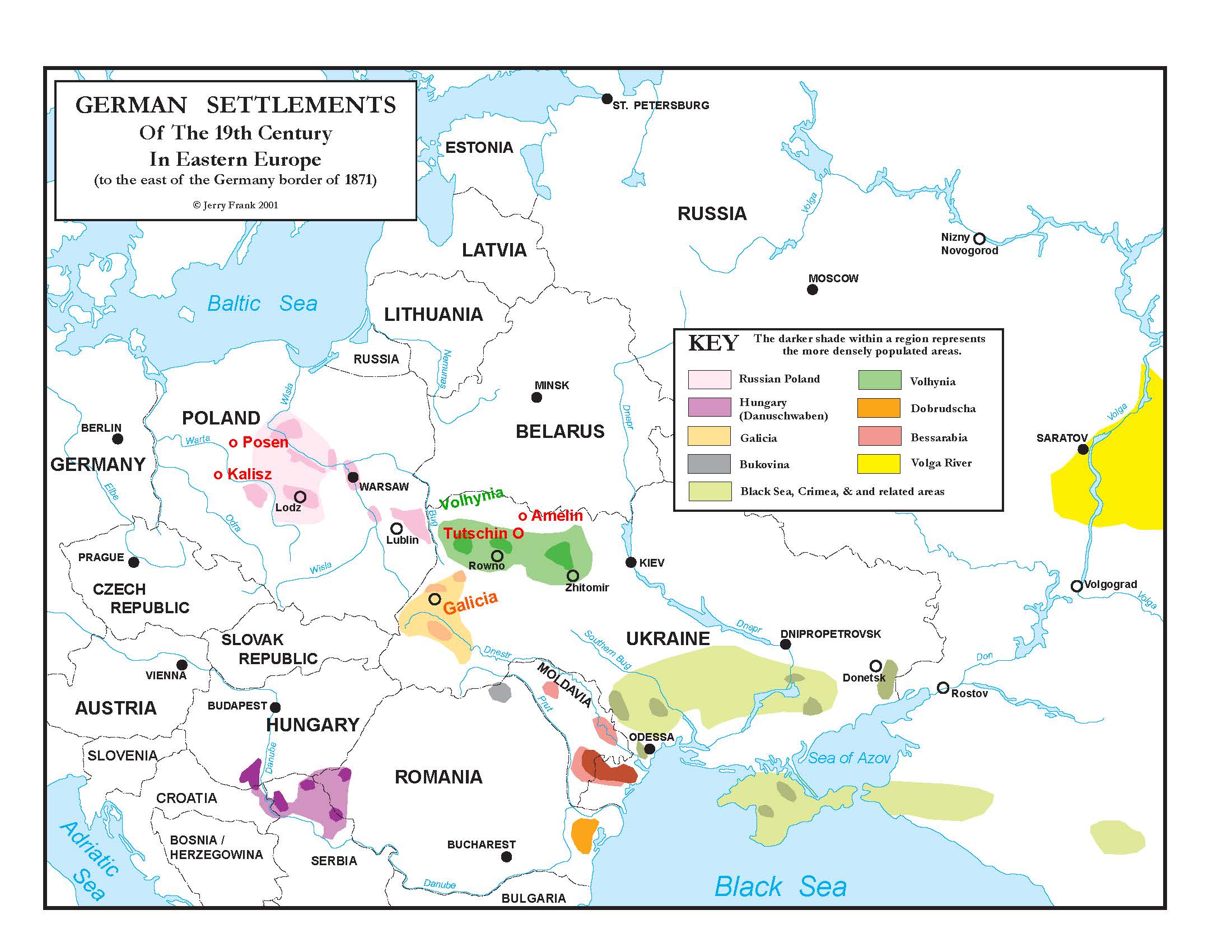 Born in 1886 in 
   Tutschin, Volhynia, Ukraine
Michael J Mantik
7 biological siblings
1 half brother died in infancy
4 stepsiblings
1907 – Michael Came to America
Lusitania – maiden voyage
Used the identity of brother August (2 years younger)
Voyage about 20 days
From Ukraine to Latvia to Liverpool
Emil
Emilie
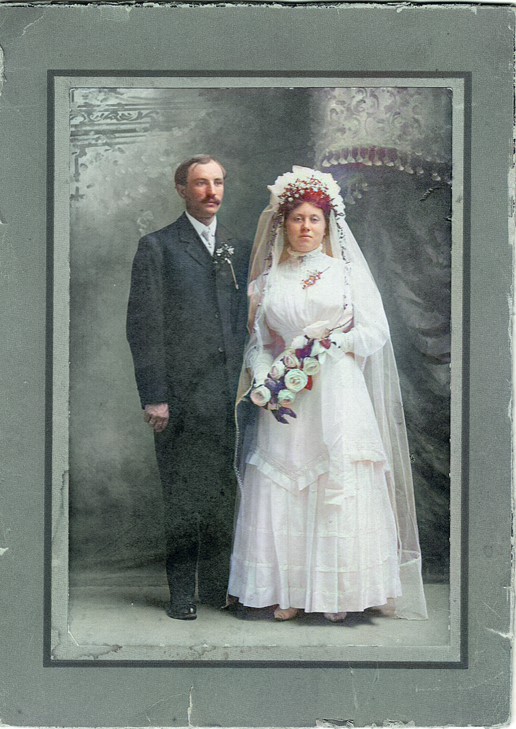 Why Did Michael Leave the Ukraine?
He was 20 yr old and about to be drafted into Russian army
Emil Siewert Drafted in 1898 (age 22) by Russian Army
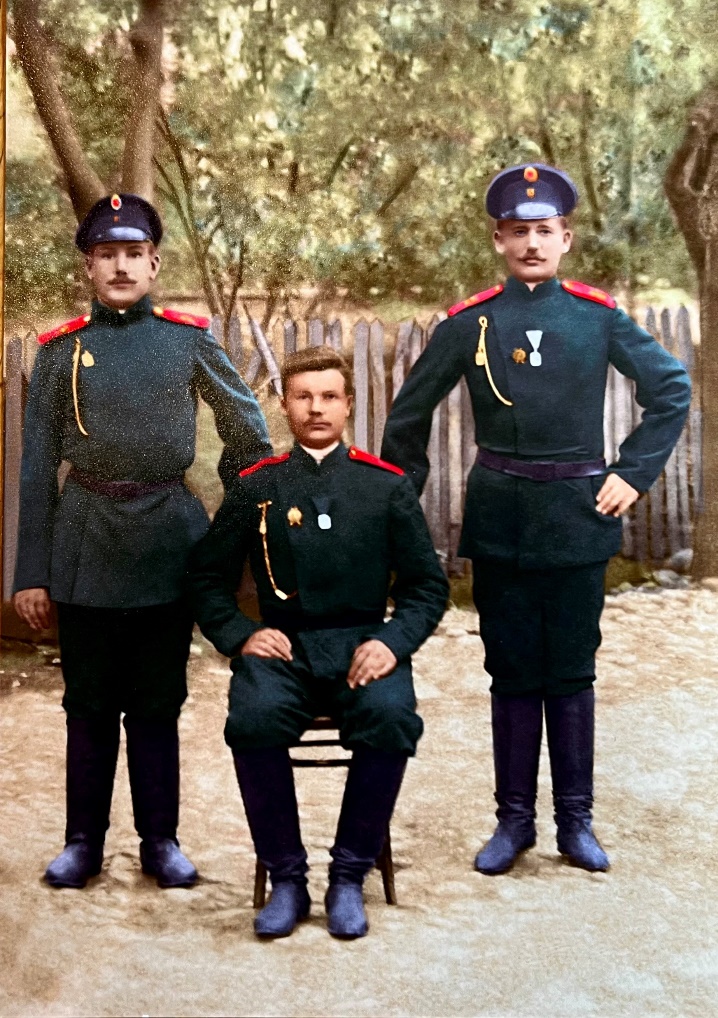 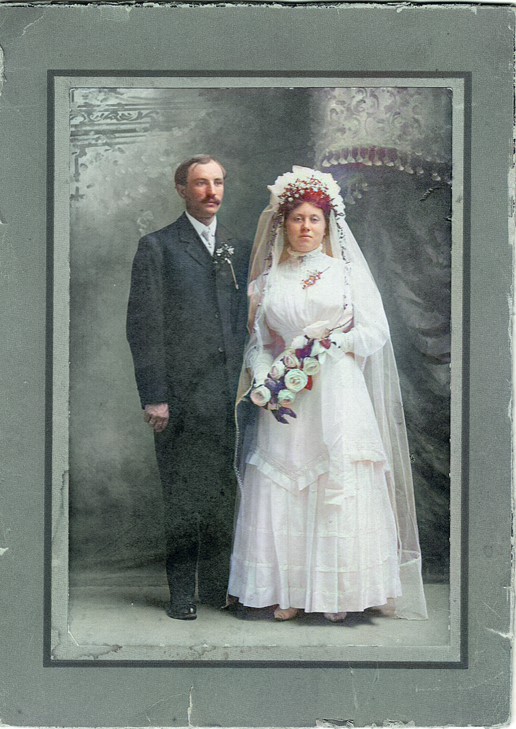 Why Did Michael Leave the Ukraine?
His mother Justine died when he was 8 yr old
His father remarried. Stepsiblings. 
His father died before Michael left for America
His older brother Heinrich had taken over the farm and may have had an alcohol problem
From Liverpool to Ellis Island in New York
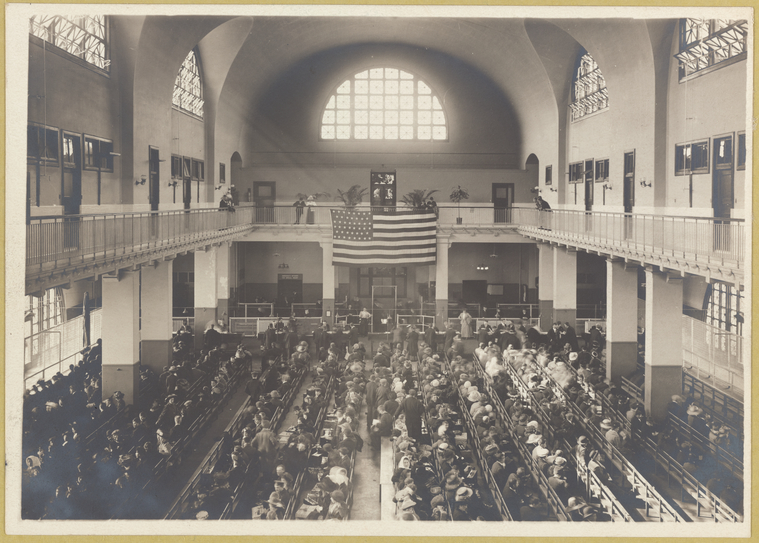 From Ellis Island in New York to Athens
Michael worked at sawmill
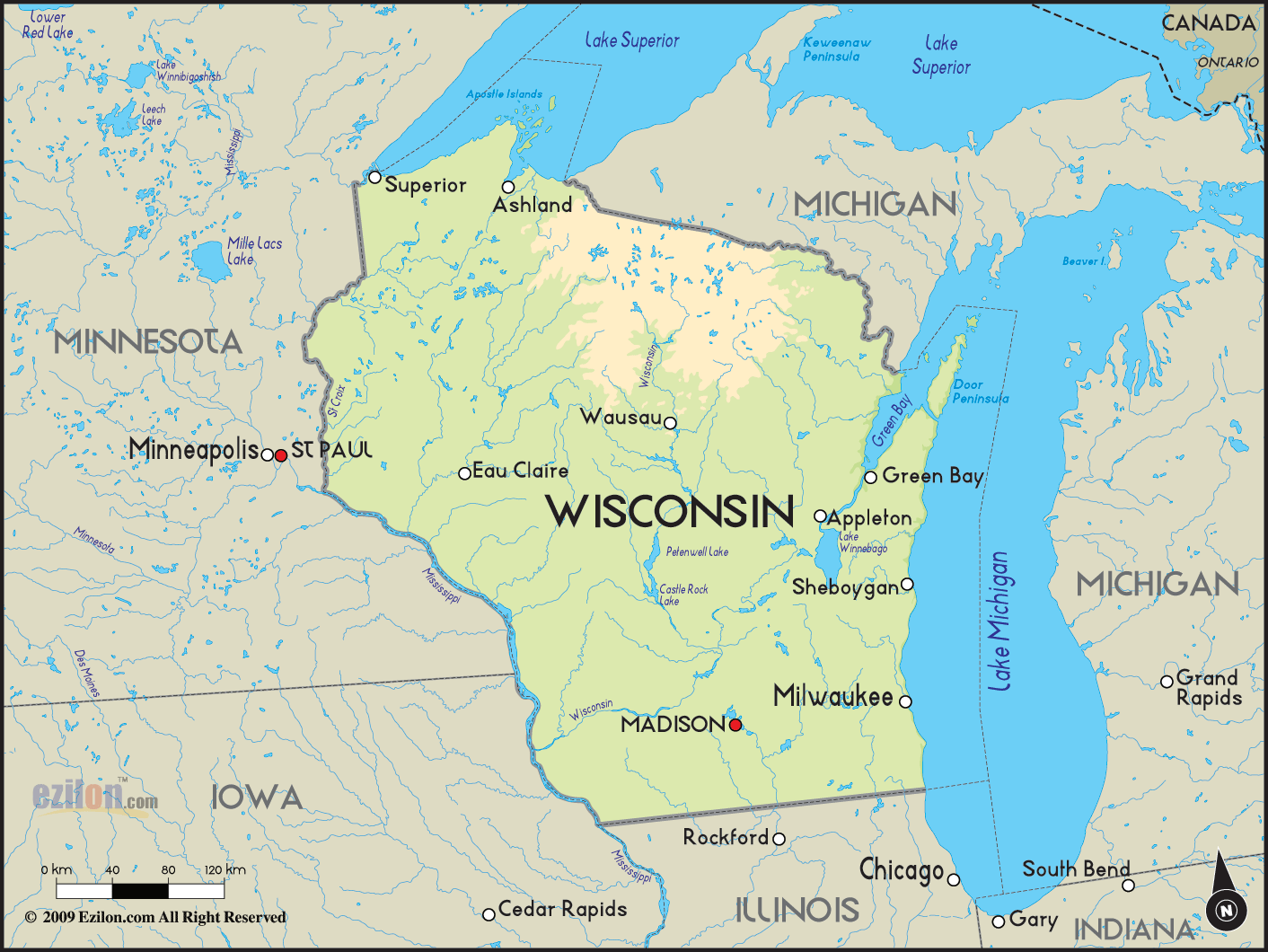 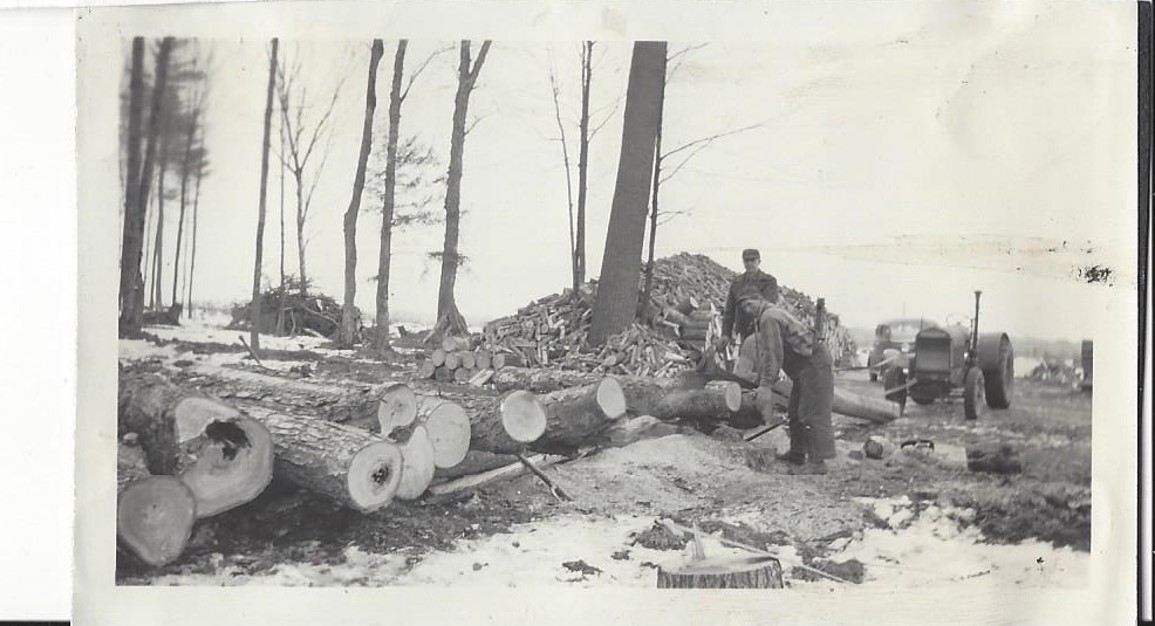 History of Abitz Family
Elise Elsie Hedwig Abitz
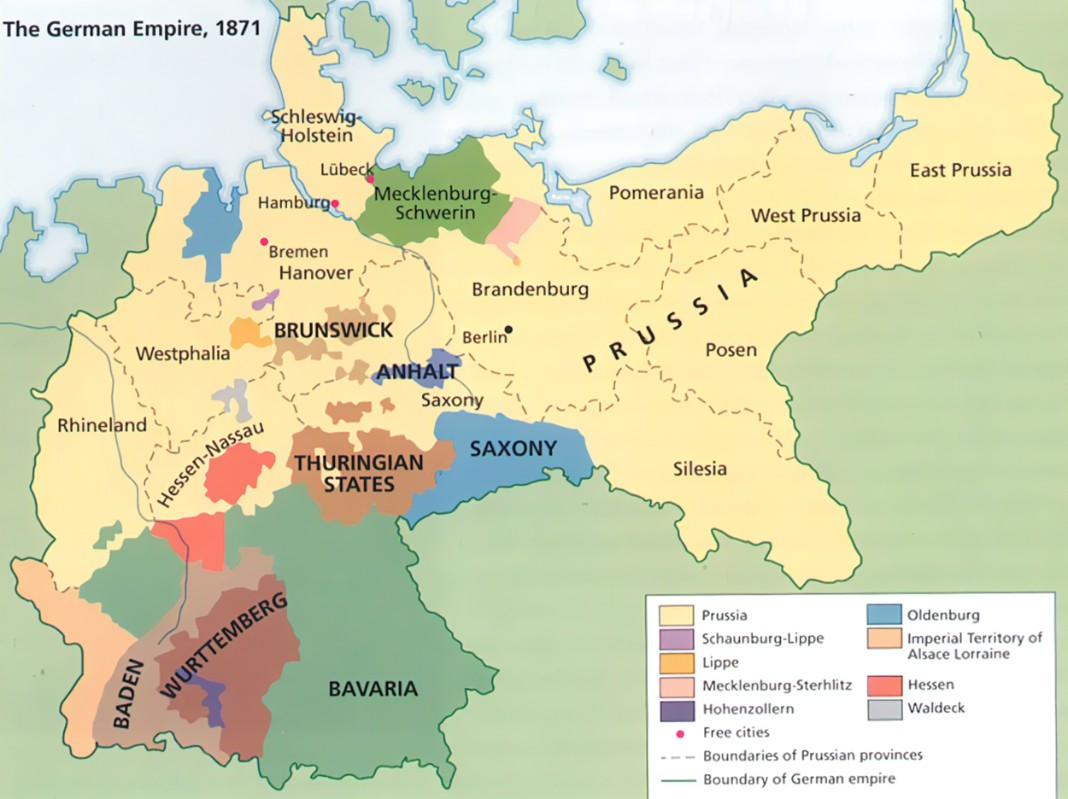 Born in Pomerania in 1893
Family had lived in that area 
  for many years
One of 9 children 
  (2 died in infancy)
Elise Elsie Hedwig Abitz
Came to America at age 14 with mother and some of siblings
In 1907 took Koeln (North German Lloyd line) from Bremen to Baltimore(16 day journey)Came to America 8 days before Michael
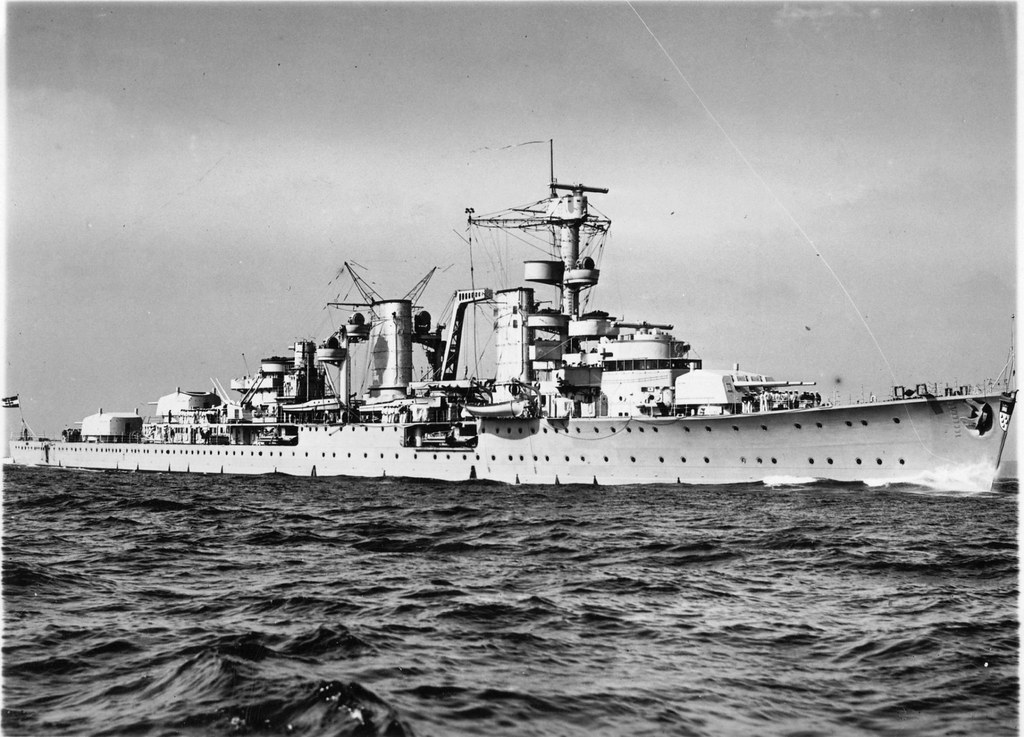 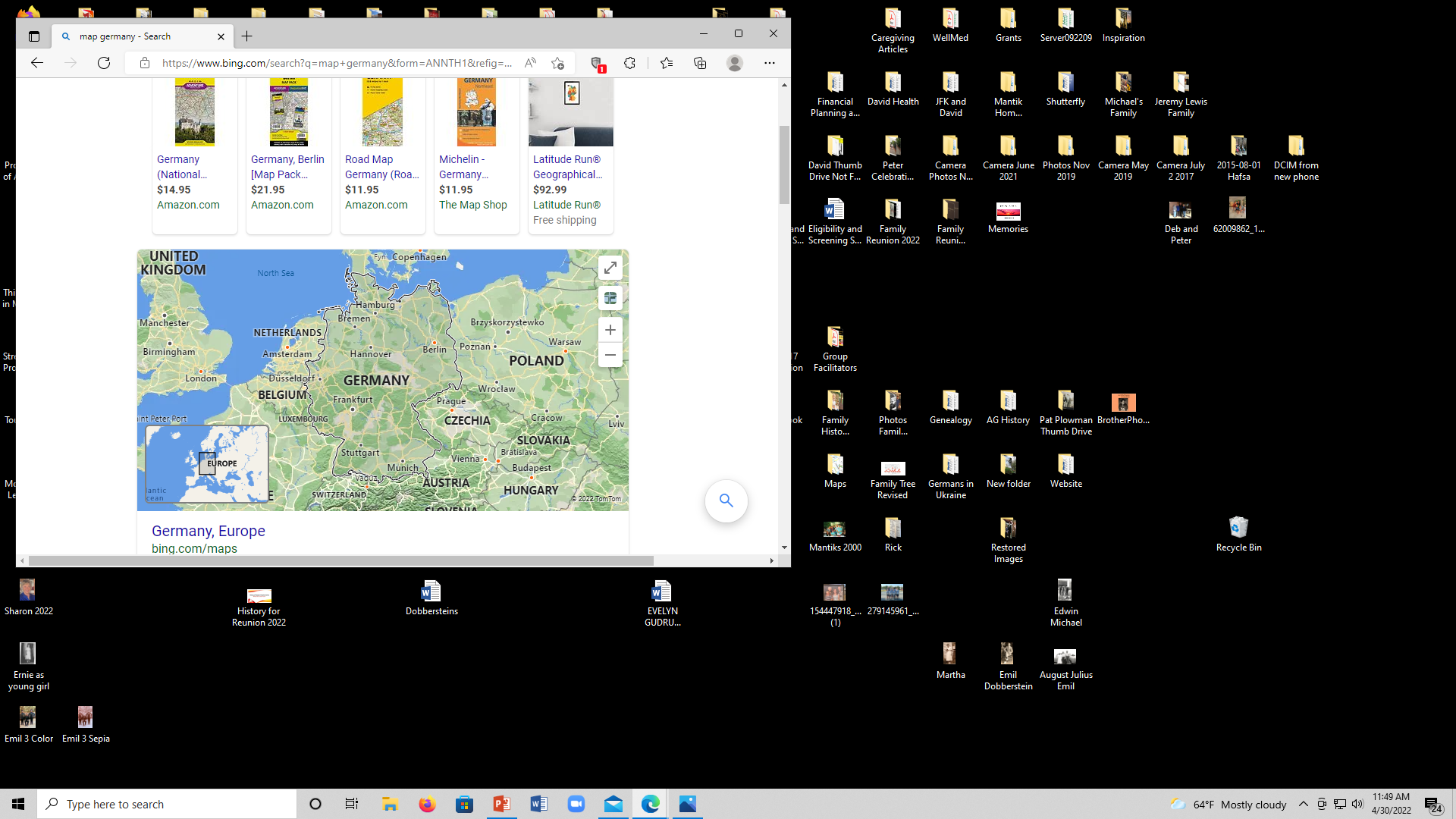 Abitz Family came to Brillion
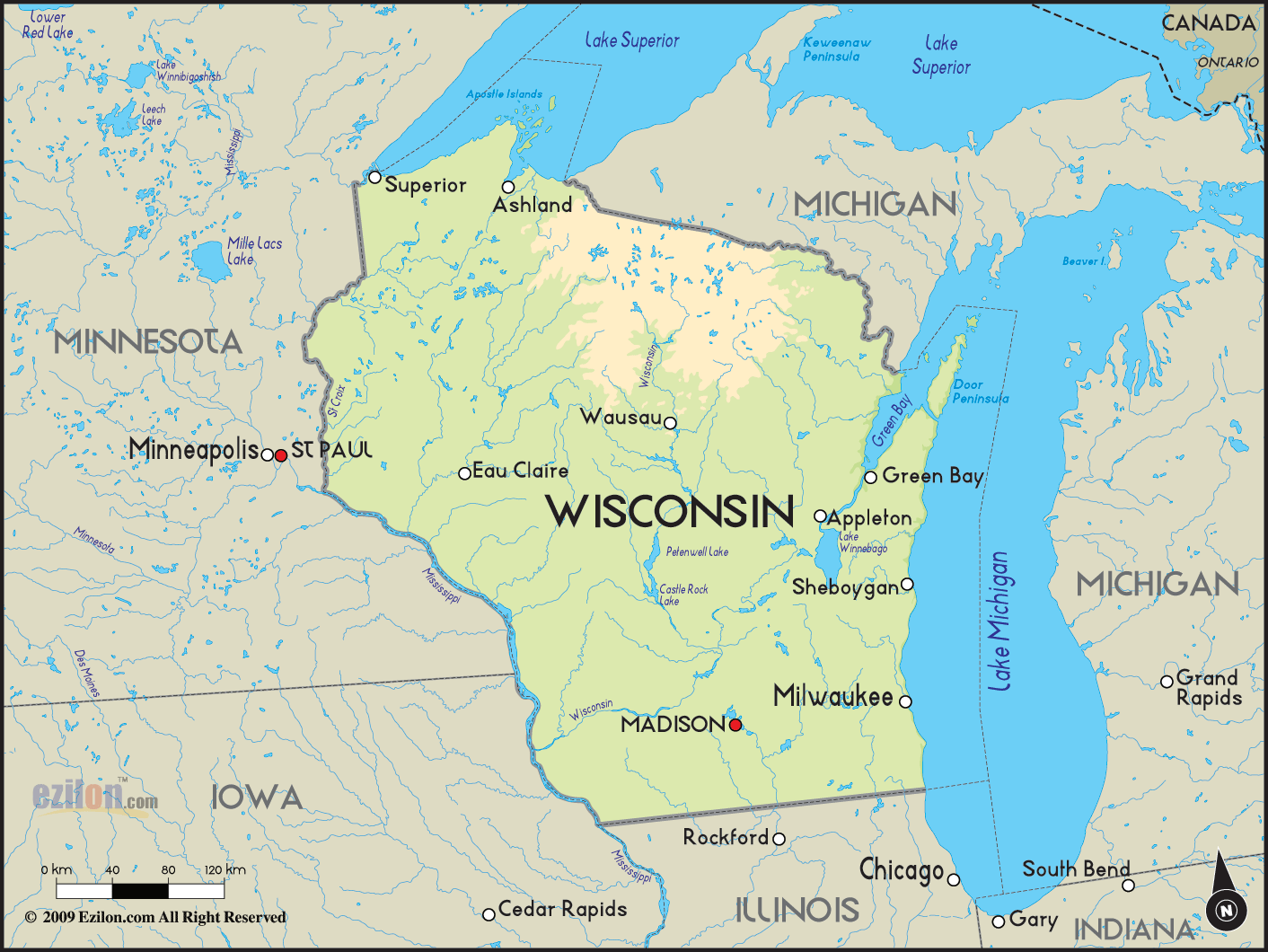 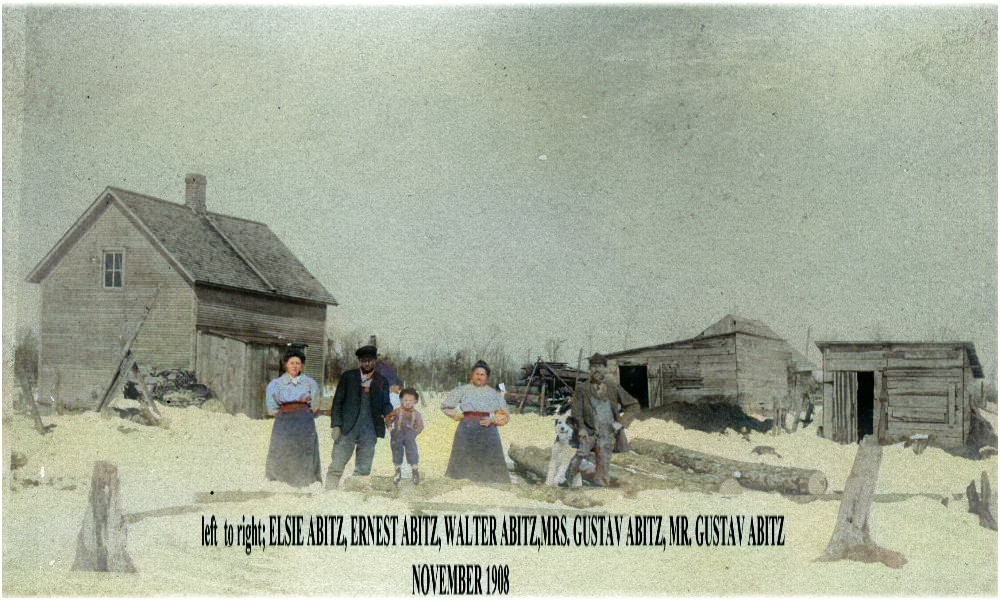 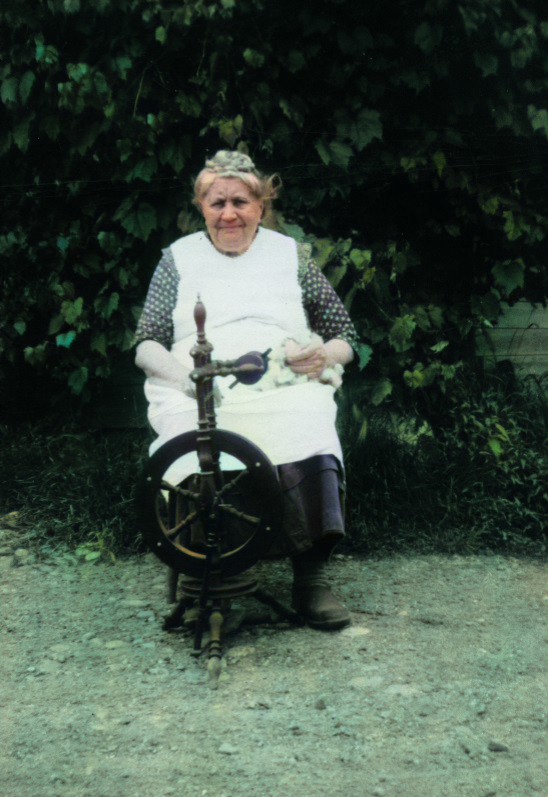 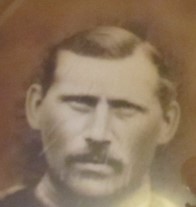 Elise’s 
Parents
Gus
Henriette
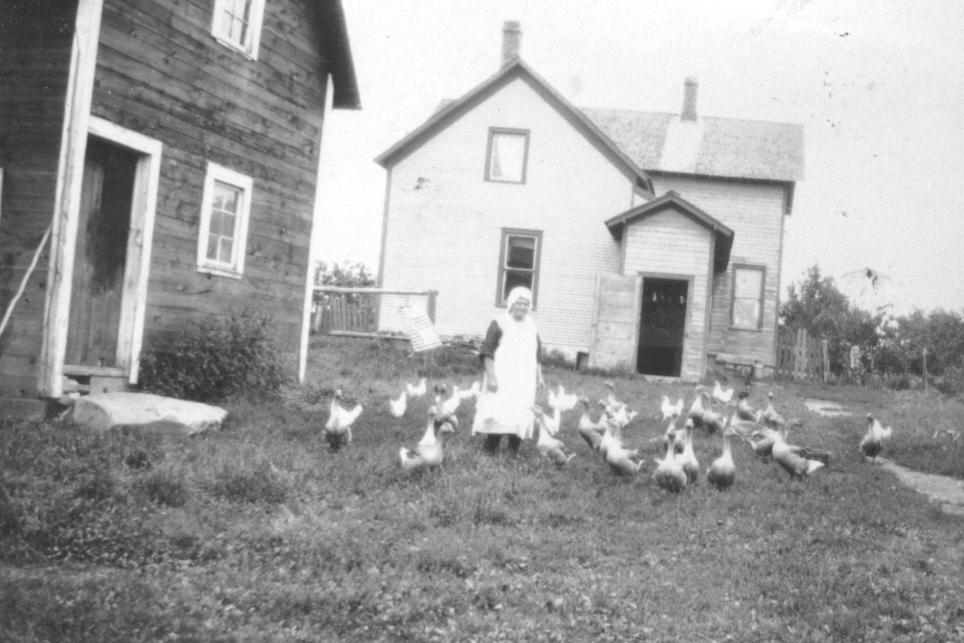 Henriette
Elise Elsie Abitz
Went to work in Milwaukee at age 15/16
Housekeeper
Gus and Walter AbitzWorked at sawmill with Michael
Married in 1910 in Medford
Michael was 24 years old
Elise was 17 years old
Knew each other for short period of time
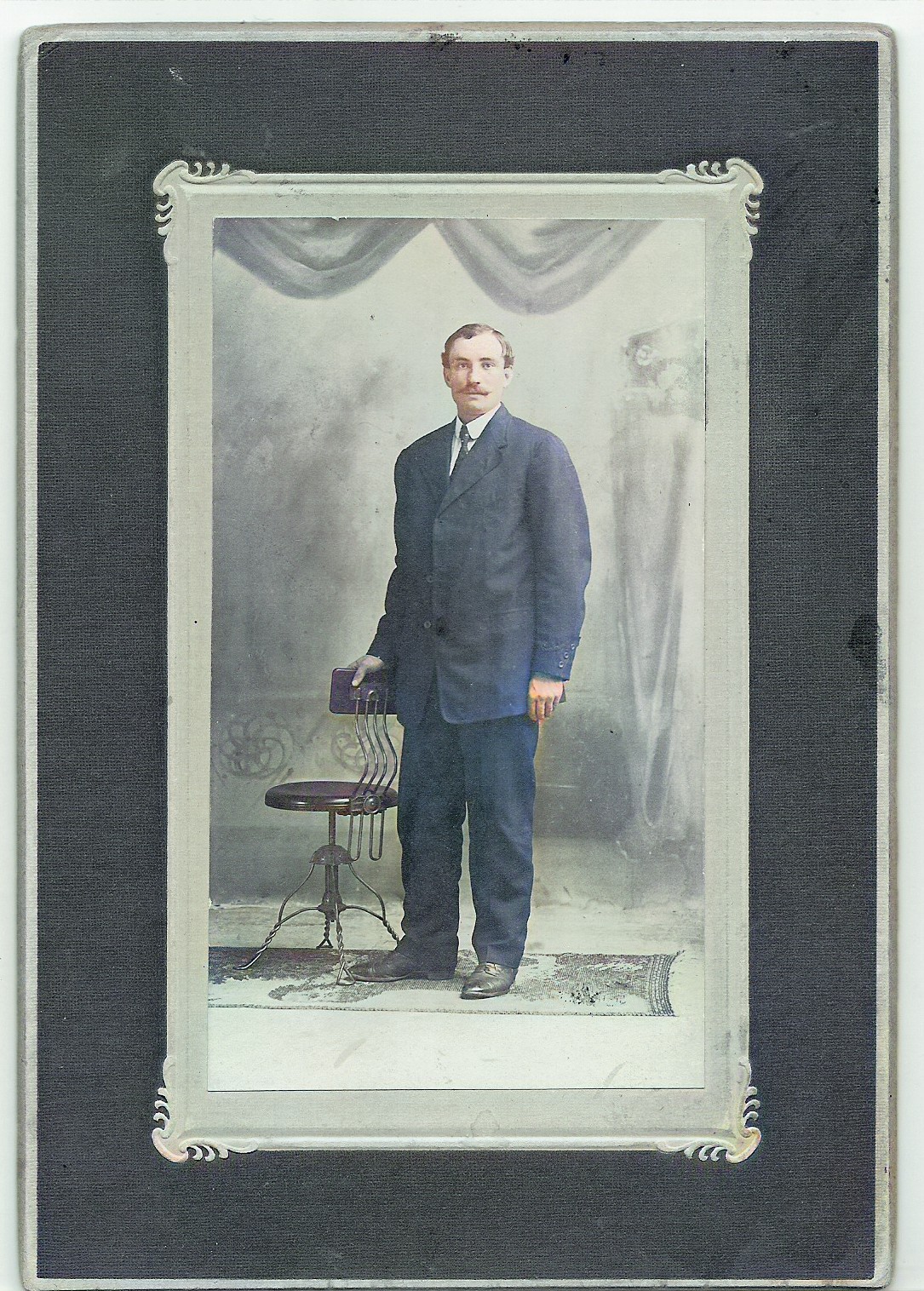 Michaelspoke 5 languages: GermanRussian ArmenianYiddishEnglish
Athens
Michael worked at sawmill
Edwin, Fred, and Esther born in Athens
Edwin
Fred
1916 Bought Milan Farm
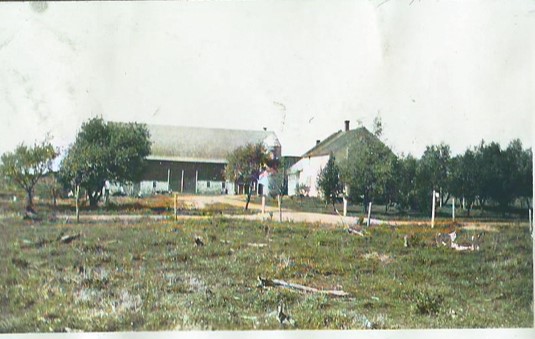 Cost $3000

60 acres
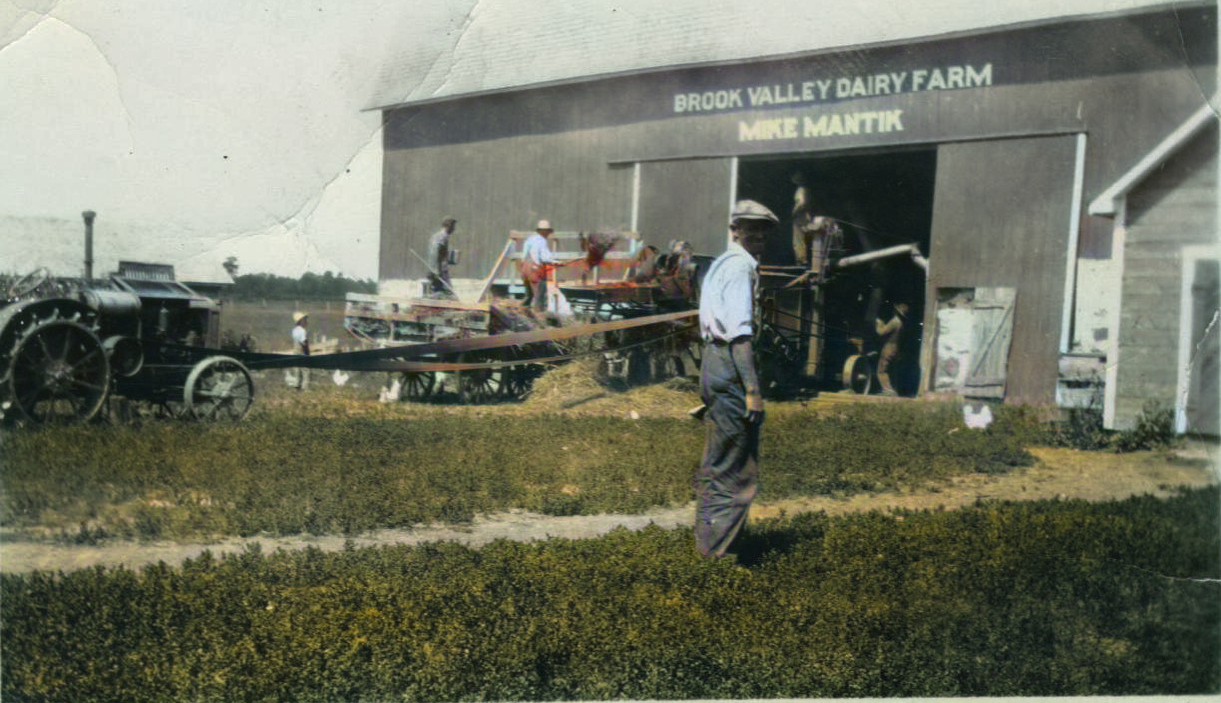 Moved from Athens to Milan Farm
Milan Farm
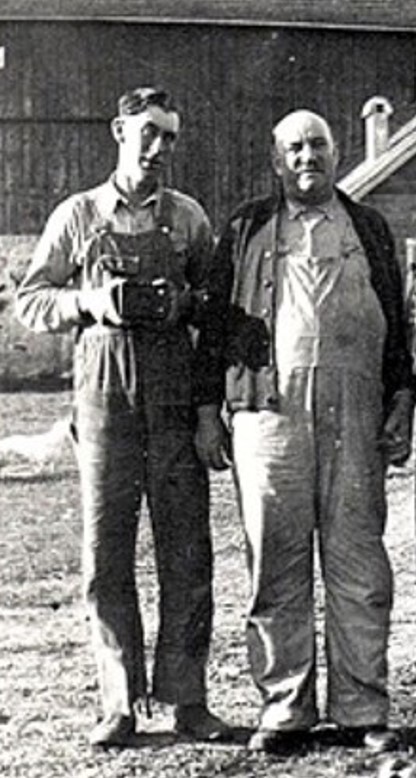 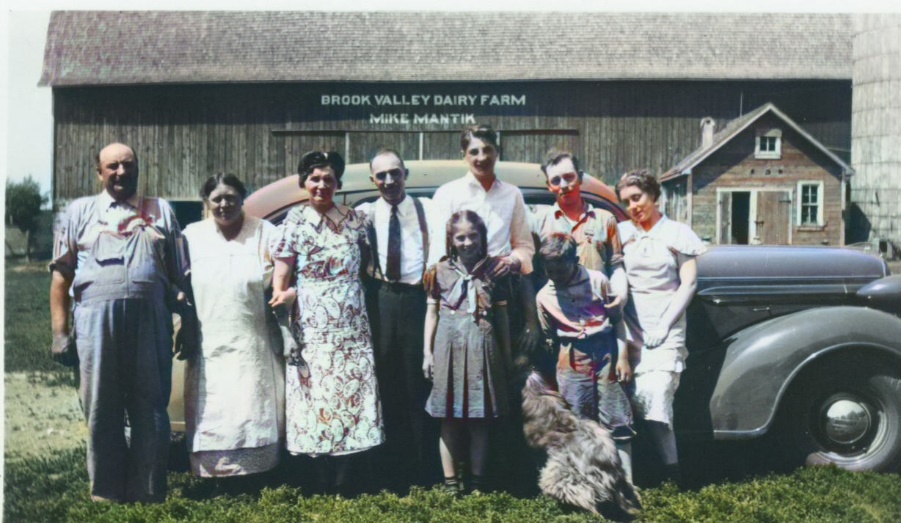 Milan
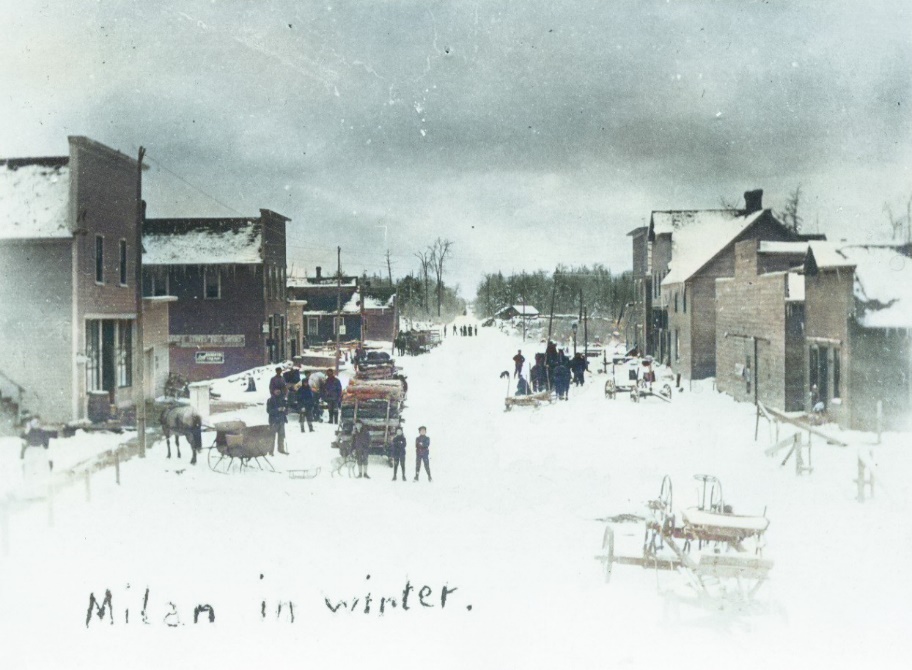 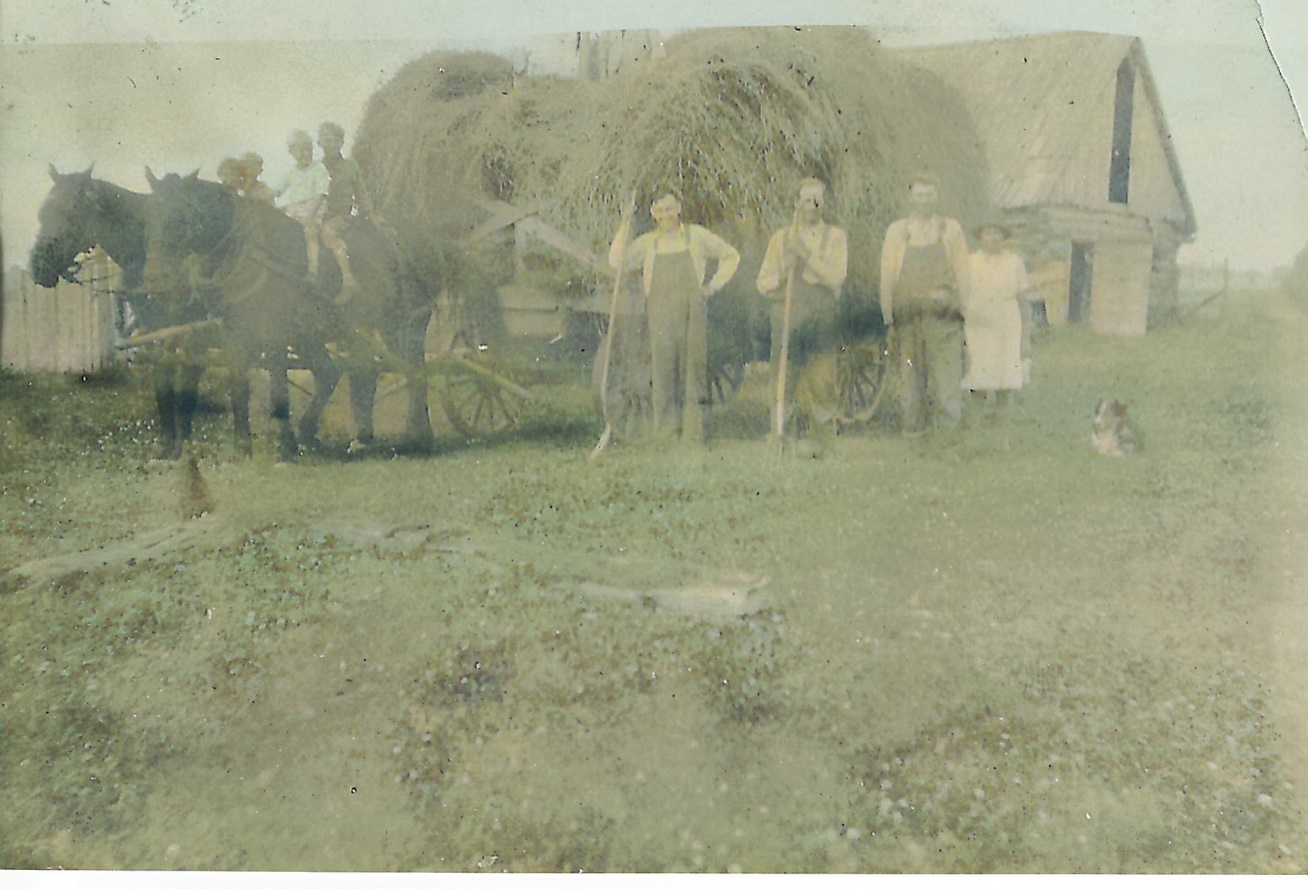 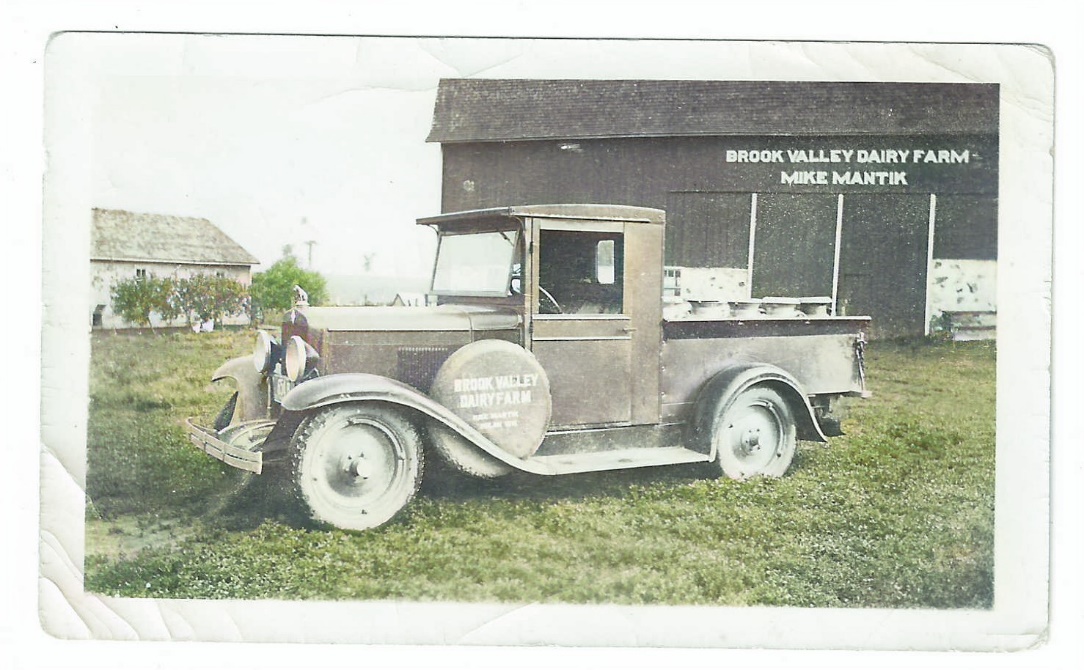 Milan School
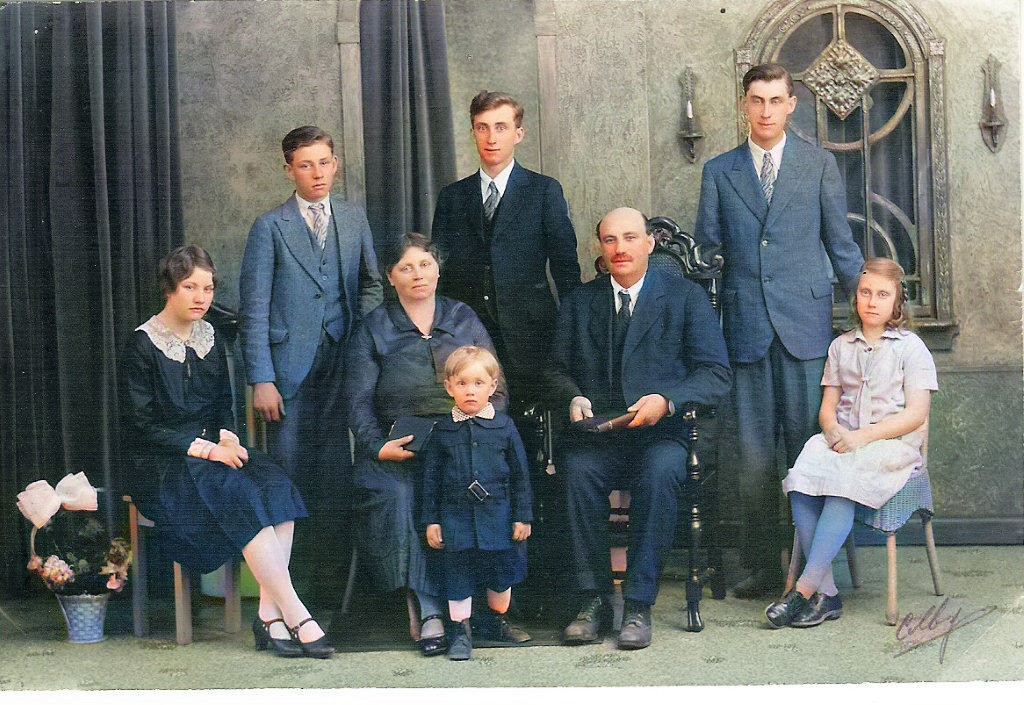 Edwin
Fred
About 1930/1931
Rueben
Evelyn
Esther
Enose
Enos
About 1938/1939
Rueben
Edwin
Evelyn
Fred
Esther
Enos
4 GenerationsElise HenrietteEdwinDavid
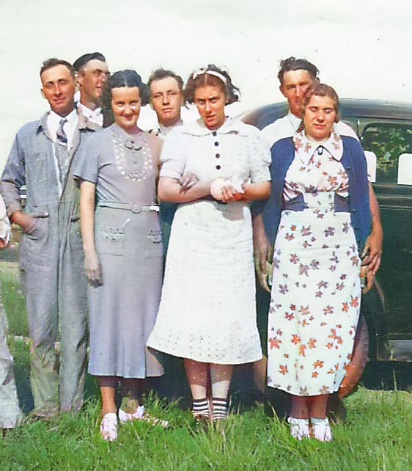 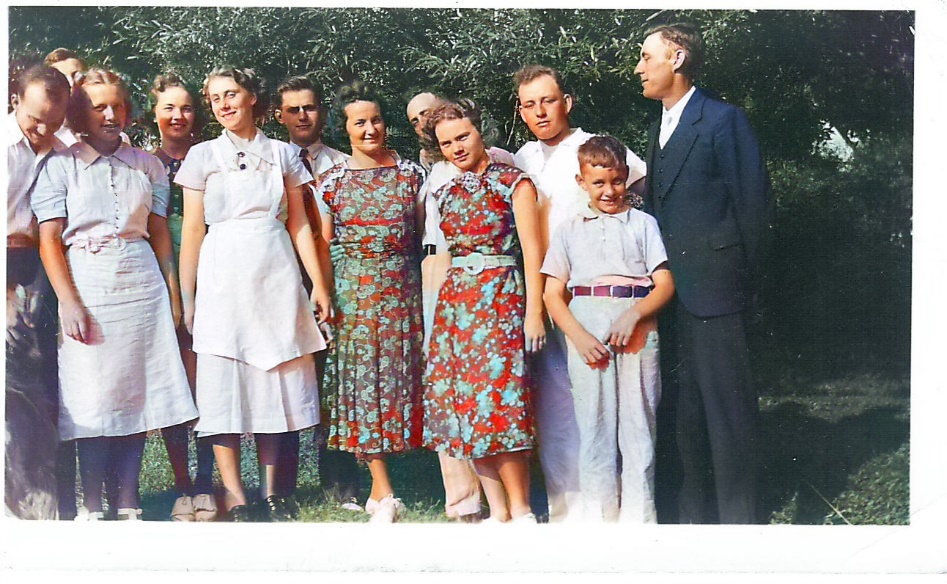 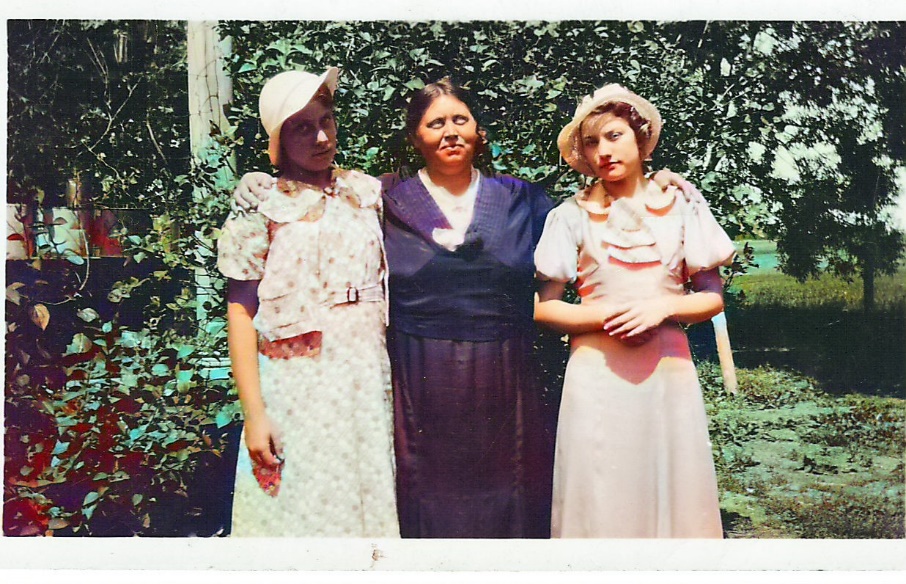 Milan Church
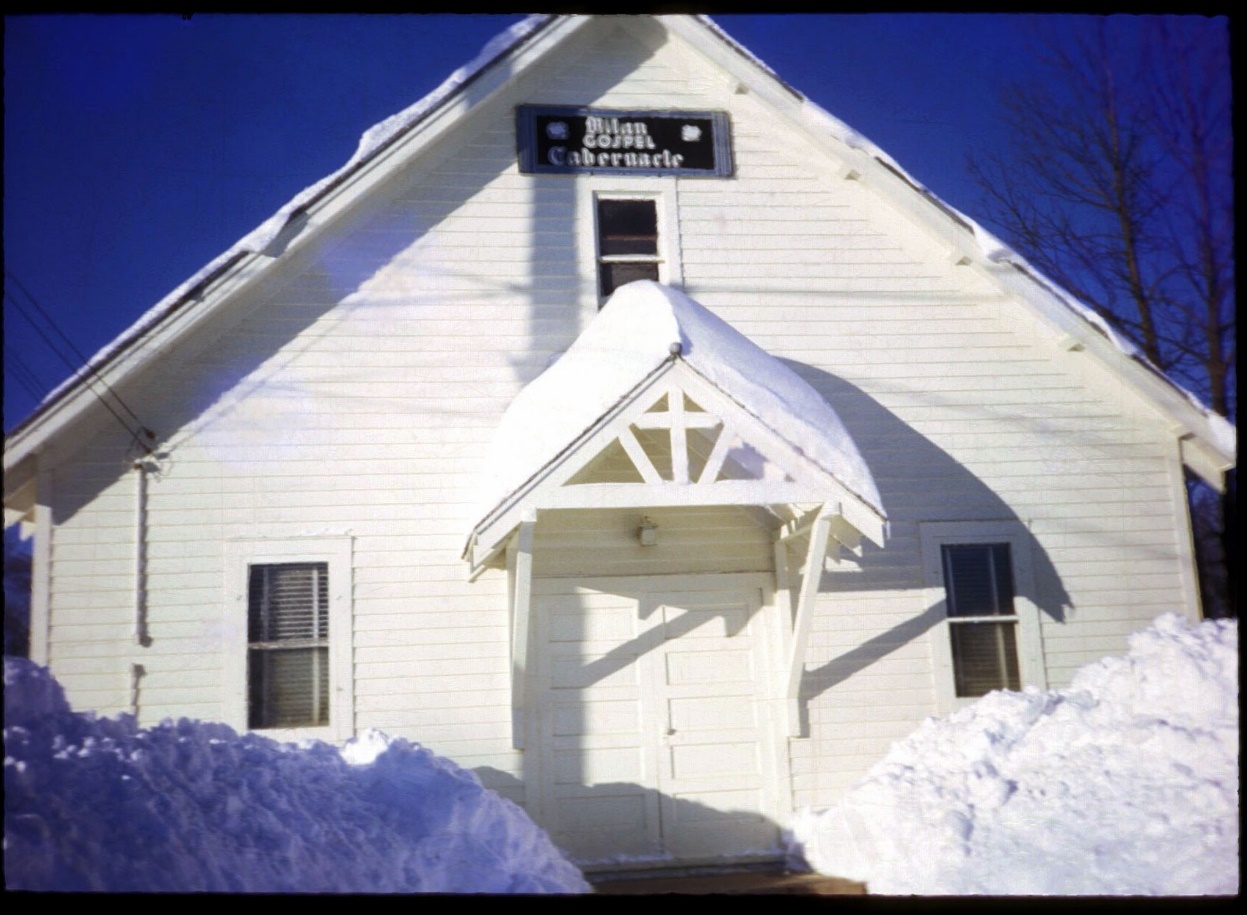 Milan Congregation
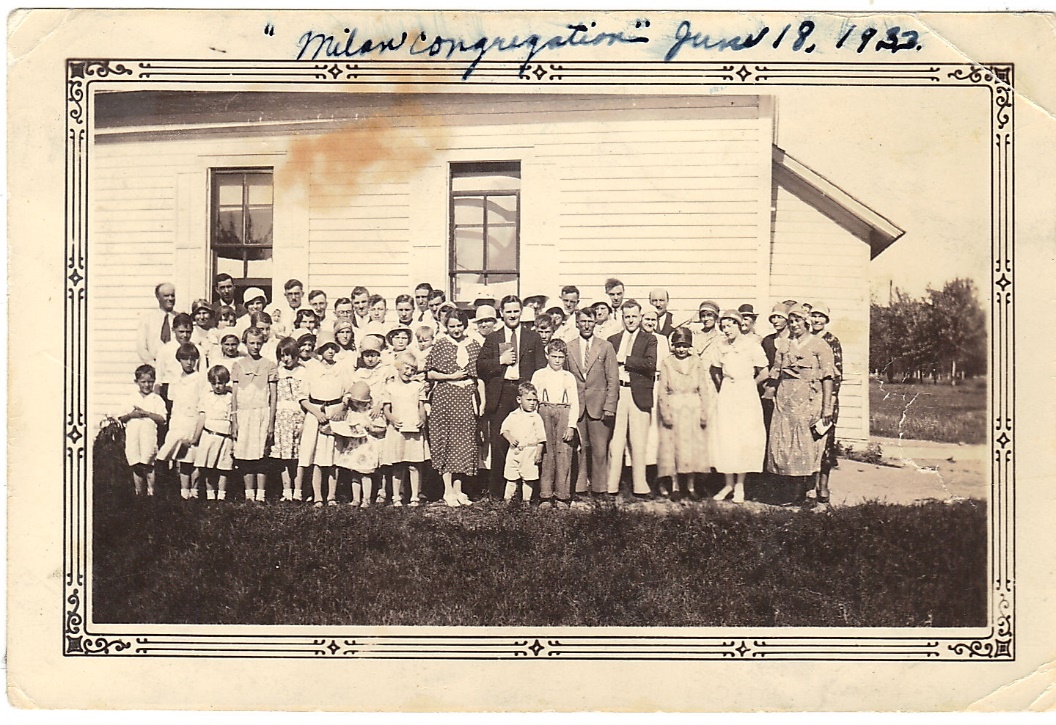 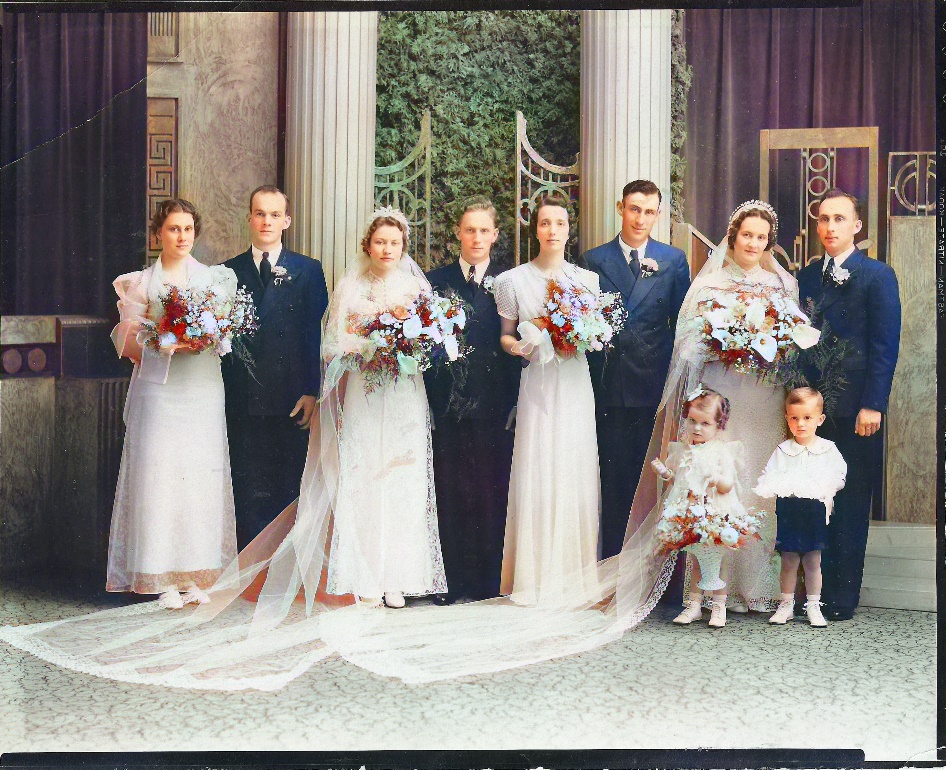 Marriage of the Children		Esther and Herb PaulsonFred and Emilie 1938
Marriage of the ChildrenEdwin and Martha 1939
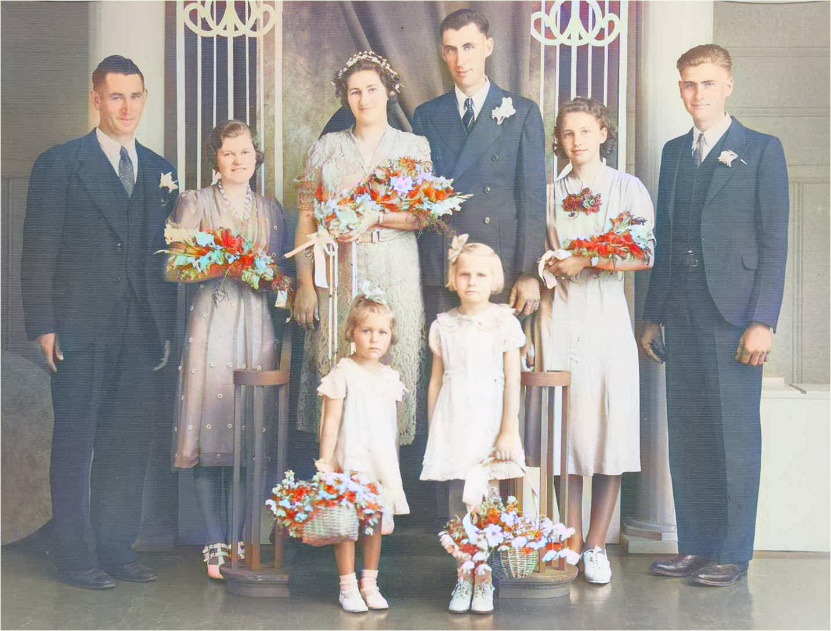 Marriage of the ChildrenEvelyn and Ed Ostertag 1942
Marriage of the ChildrenRueben and Violet 1943
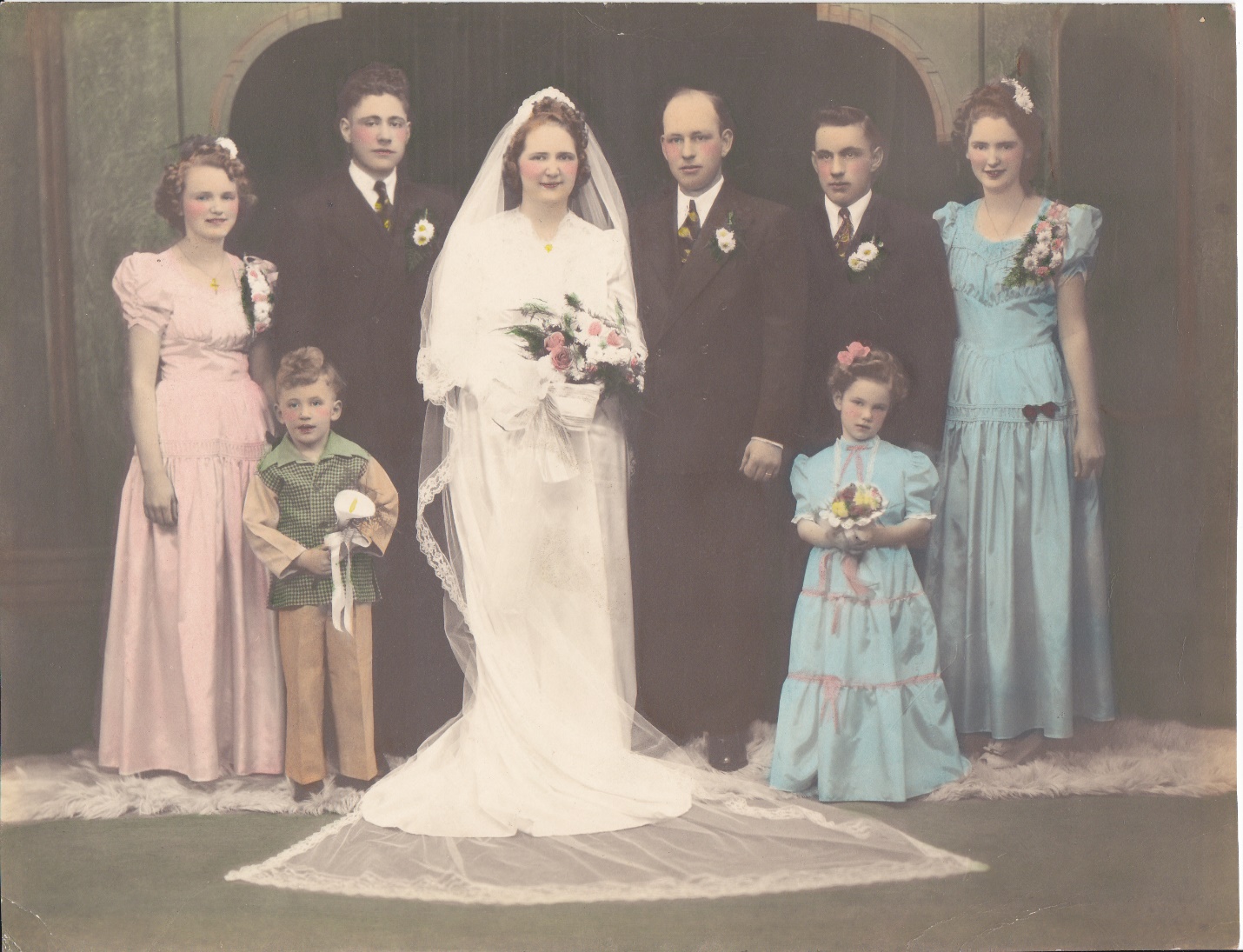 Marriage of the ChildrenEnos and Evelyn 1947
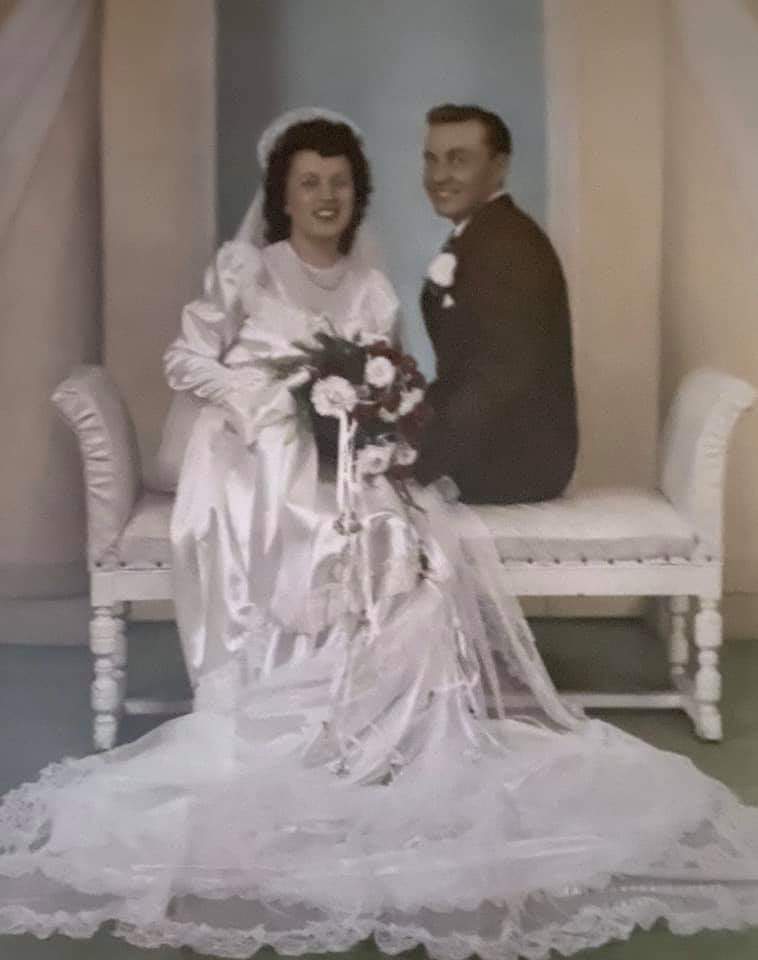 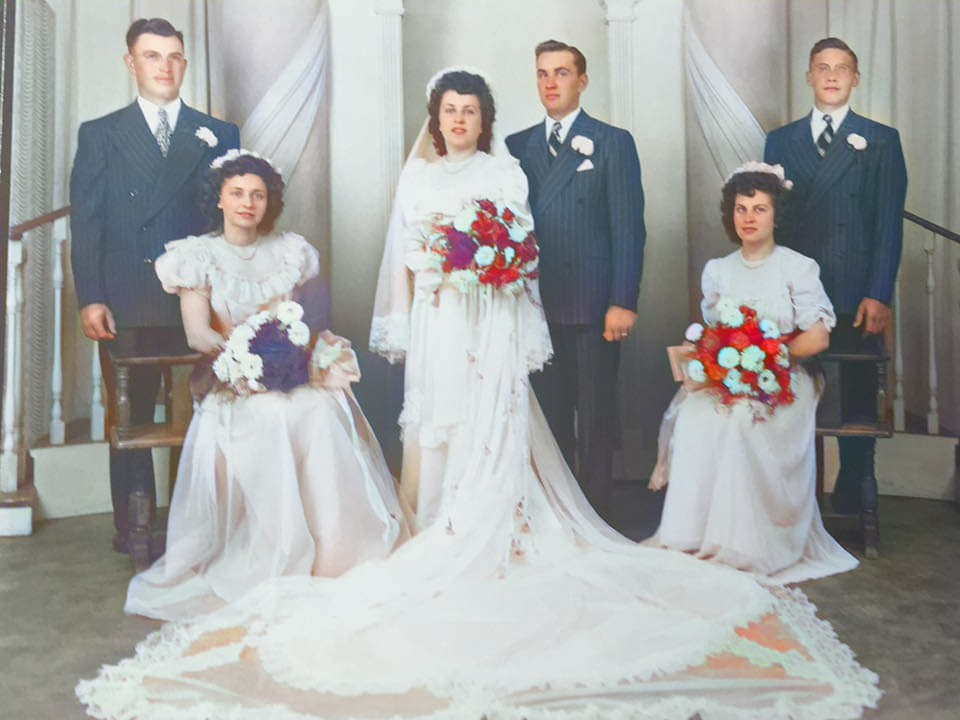 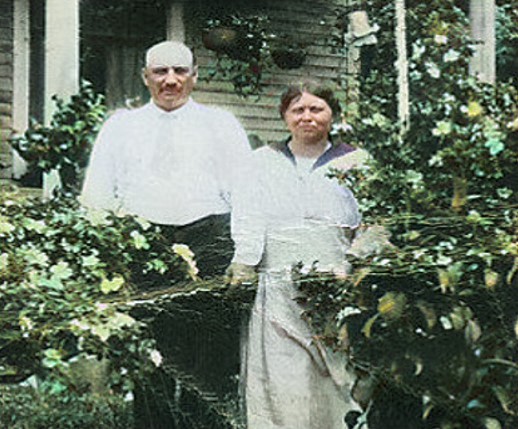 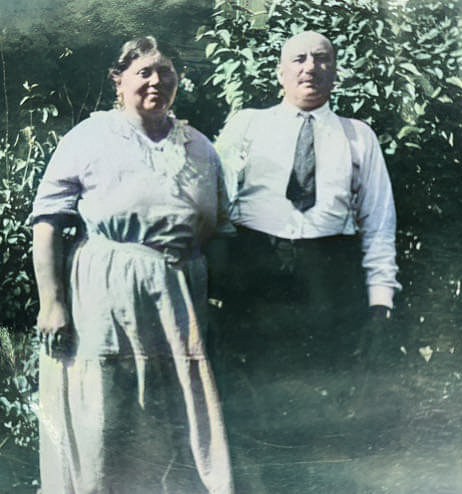 Michael and Elise
Musical Mantiks
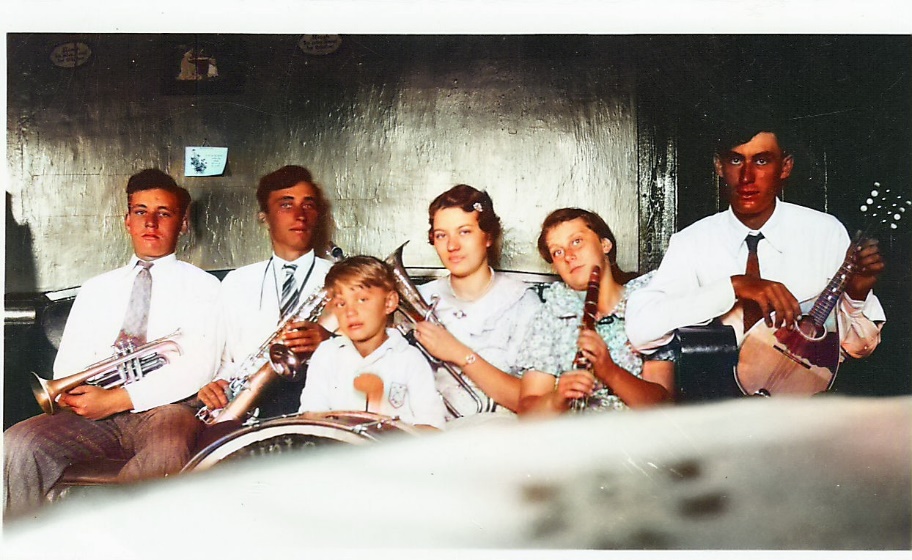 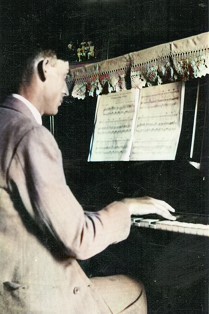 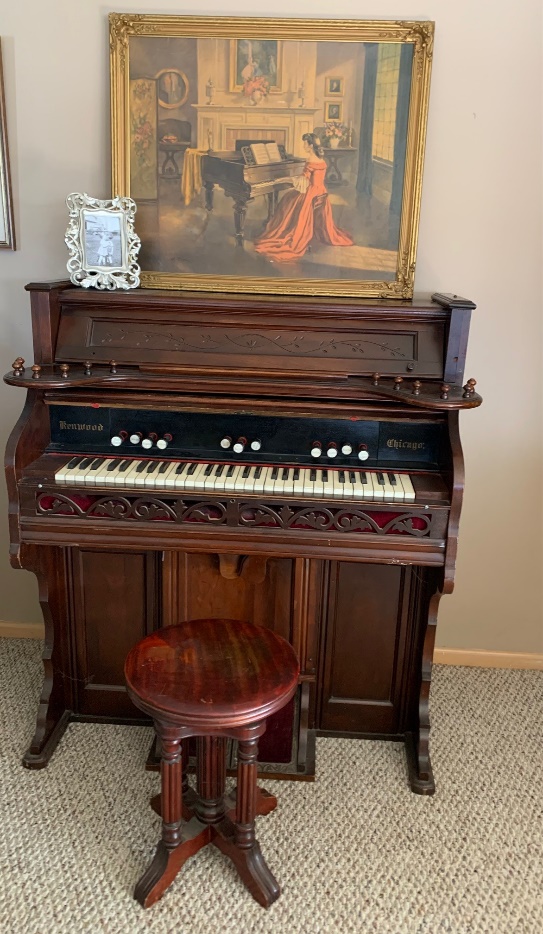 1968 – Herb Paulson’s Funeral
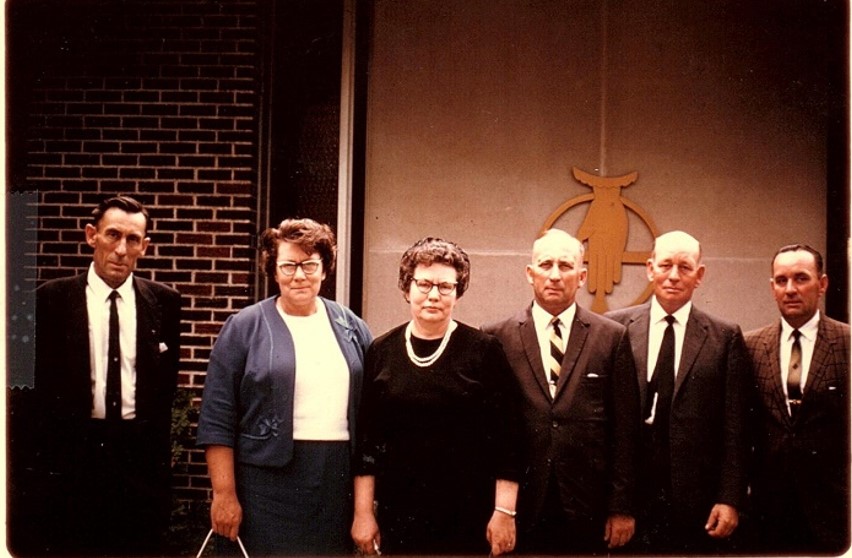 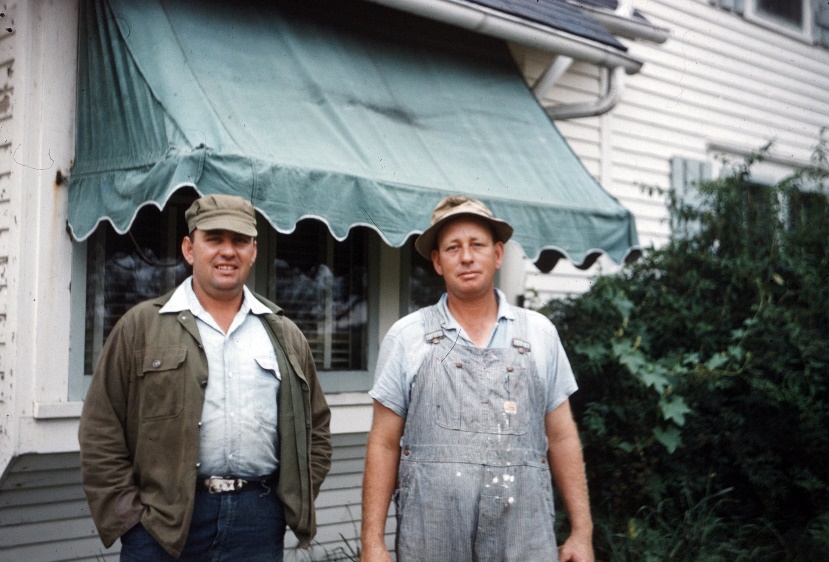 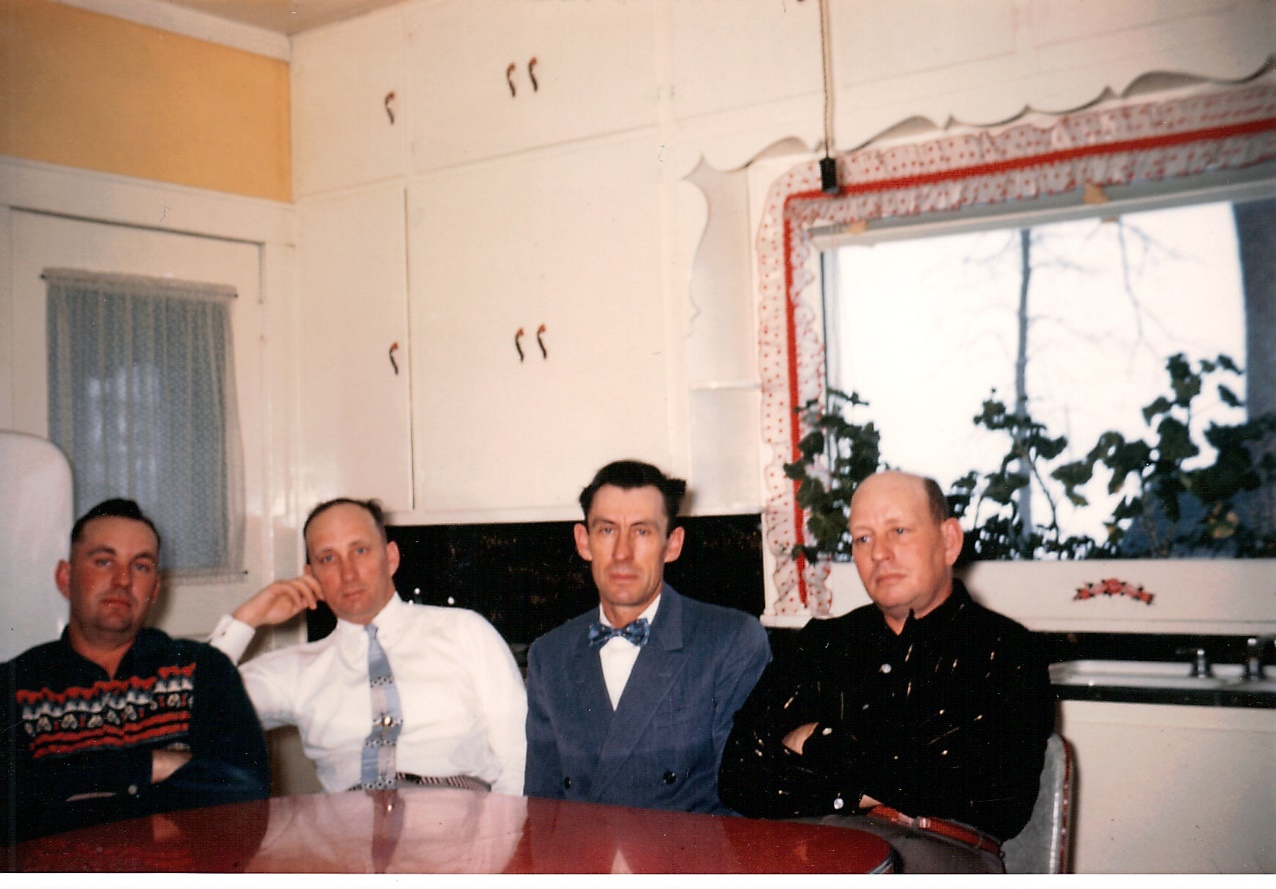 Elise Elsie 1893-1941
Died at wedding reception for Elmer and Lillian Jensen
Cause of death – heart issues
She was 48 yr old
Michael 1886-1944
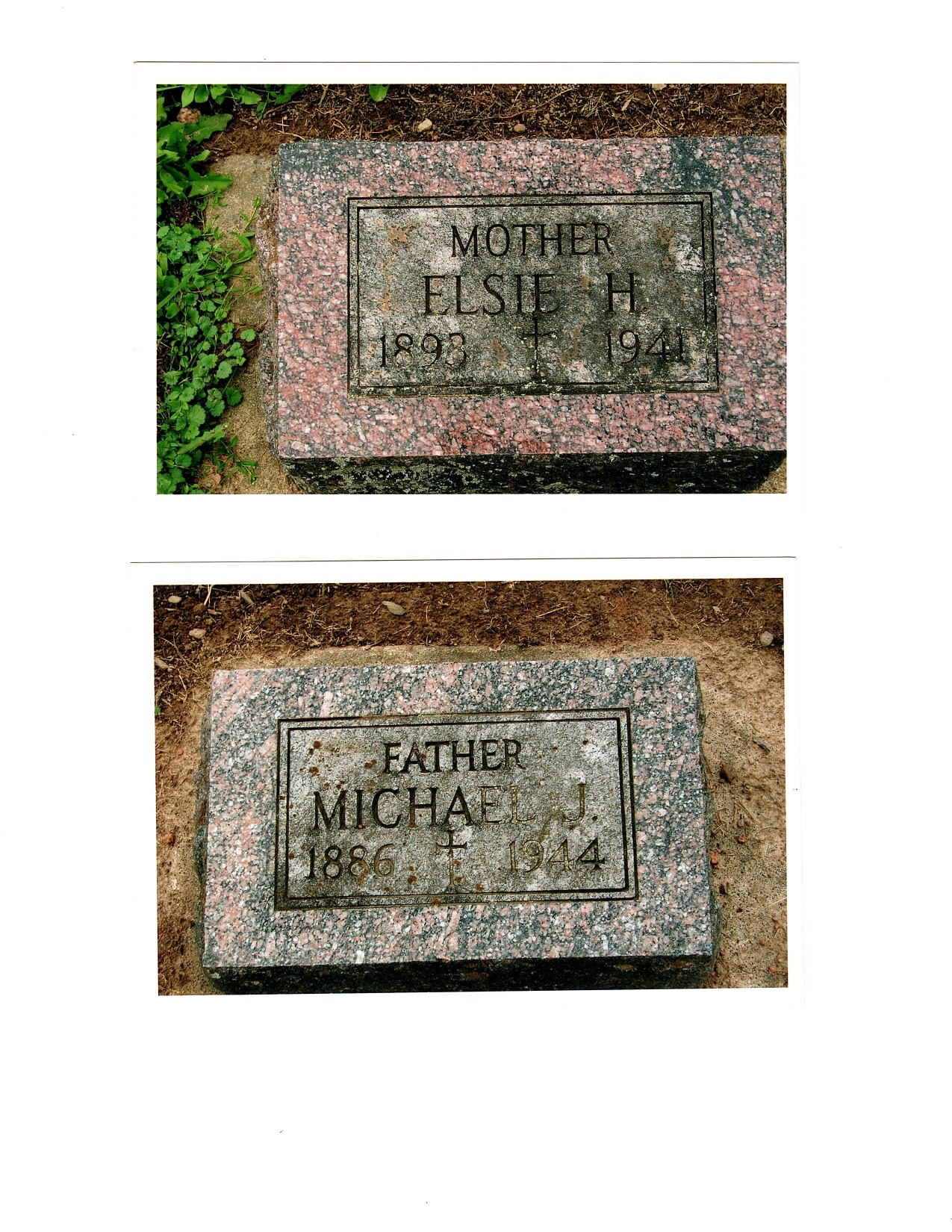 Had heat stroke in 1938
Last 2 ½ yr of life was in asylum
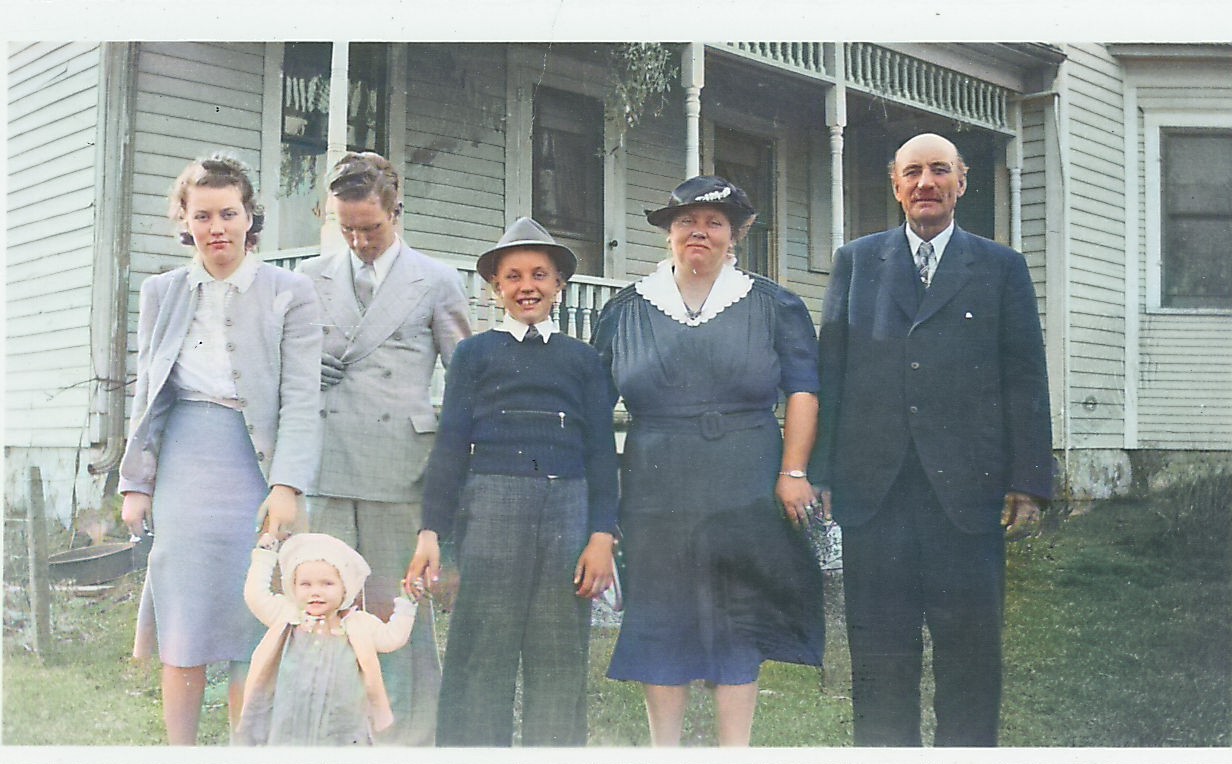 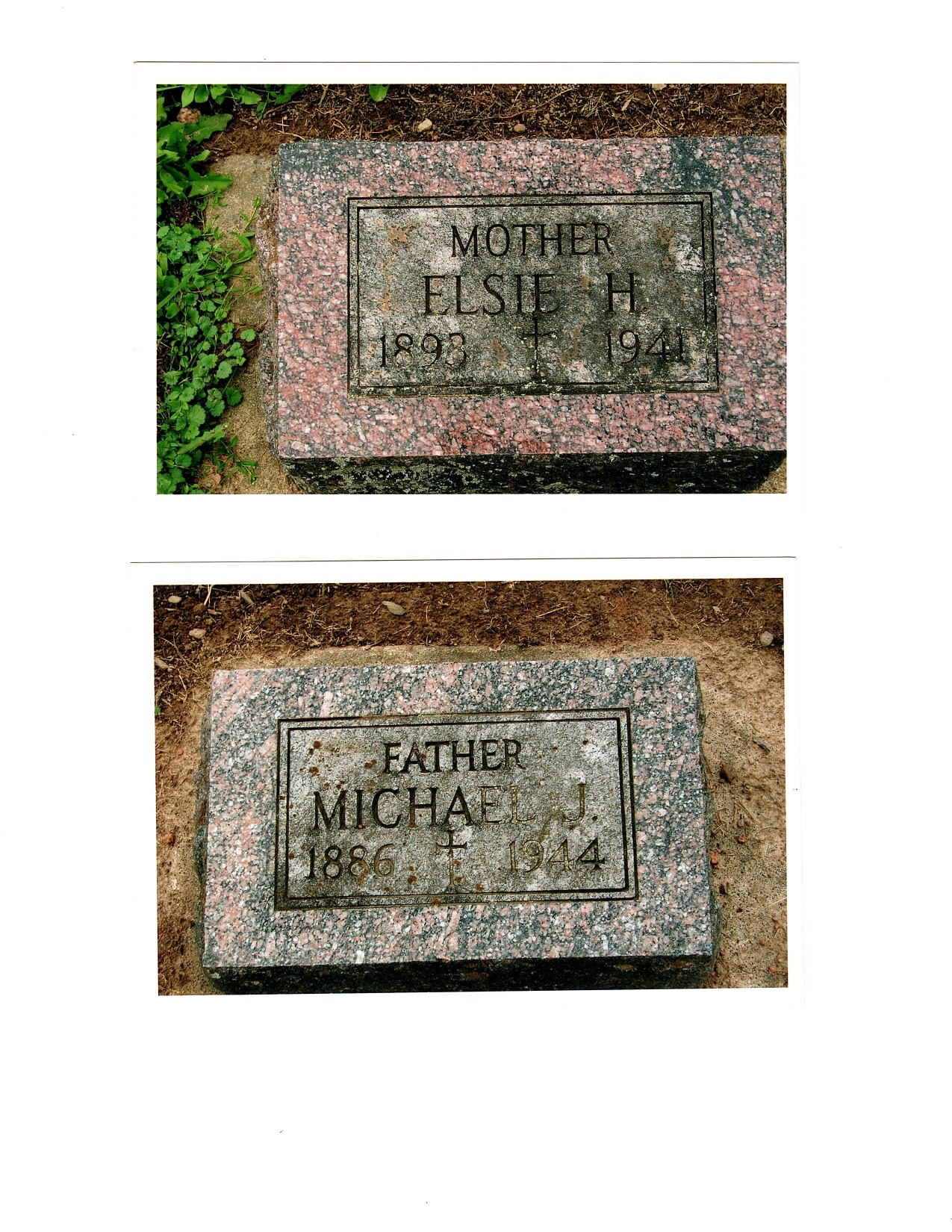 Michael 1886-1944
Had heat stroke in 1938
Died of kidney complications
He was 55 years old
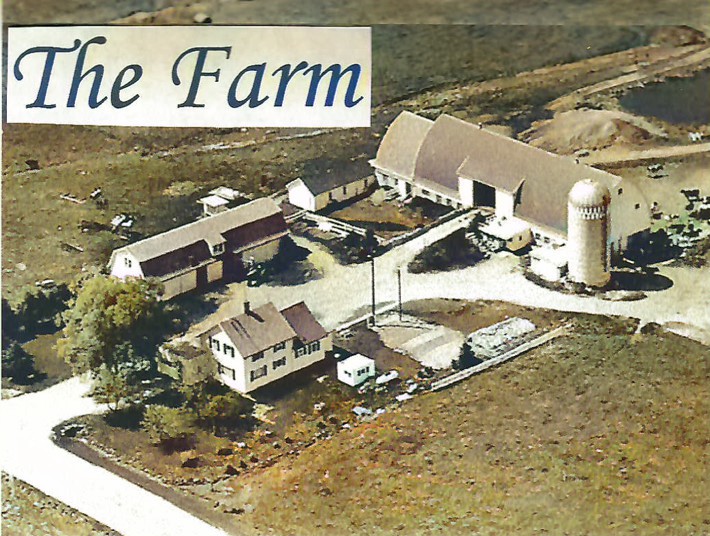 Fred and Emilie’s Farm
Milan Farm
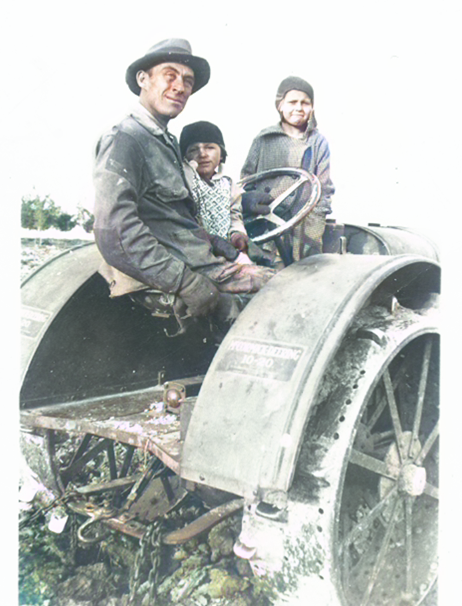 The Mantik Name
Original French name of de Manthe from southwest France
Metamorphosed into various iterations: Mantei, Mante, Mantee, Mannte, Mantich, Manthei, Mantek, Mantai, Montuck, Montuk, Mantey, Mantaj, Montei, Montag, Mantyk, Manthey, Manthei, Mantica, Mantyk 
Sometimes even into Mantick or Mantik
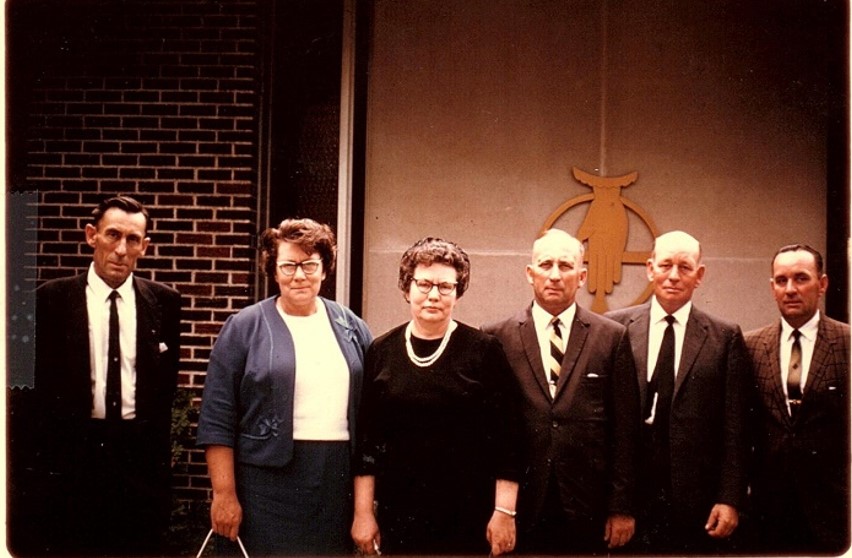 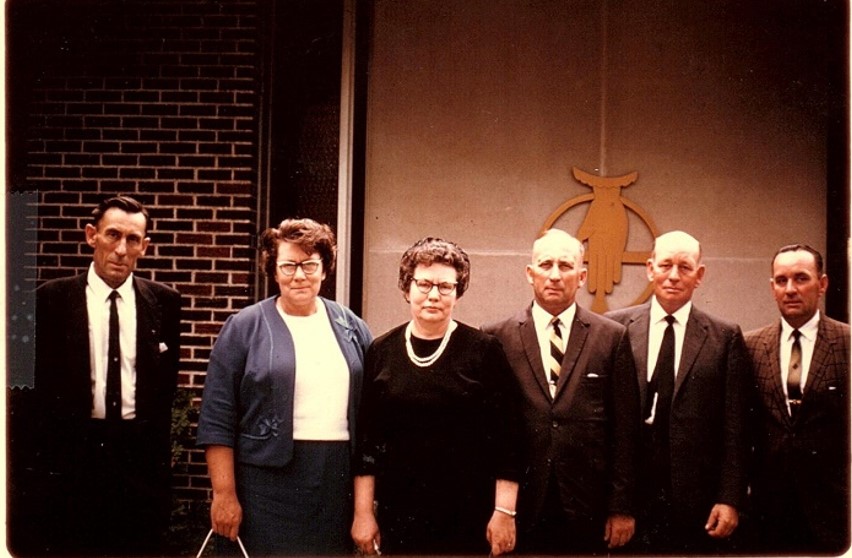 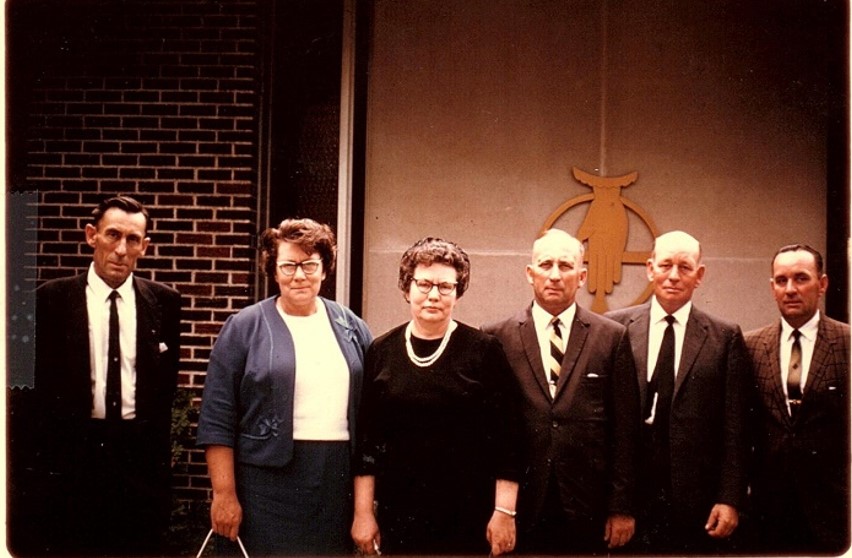 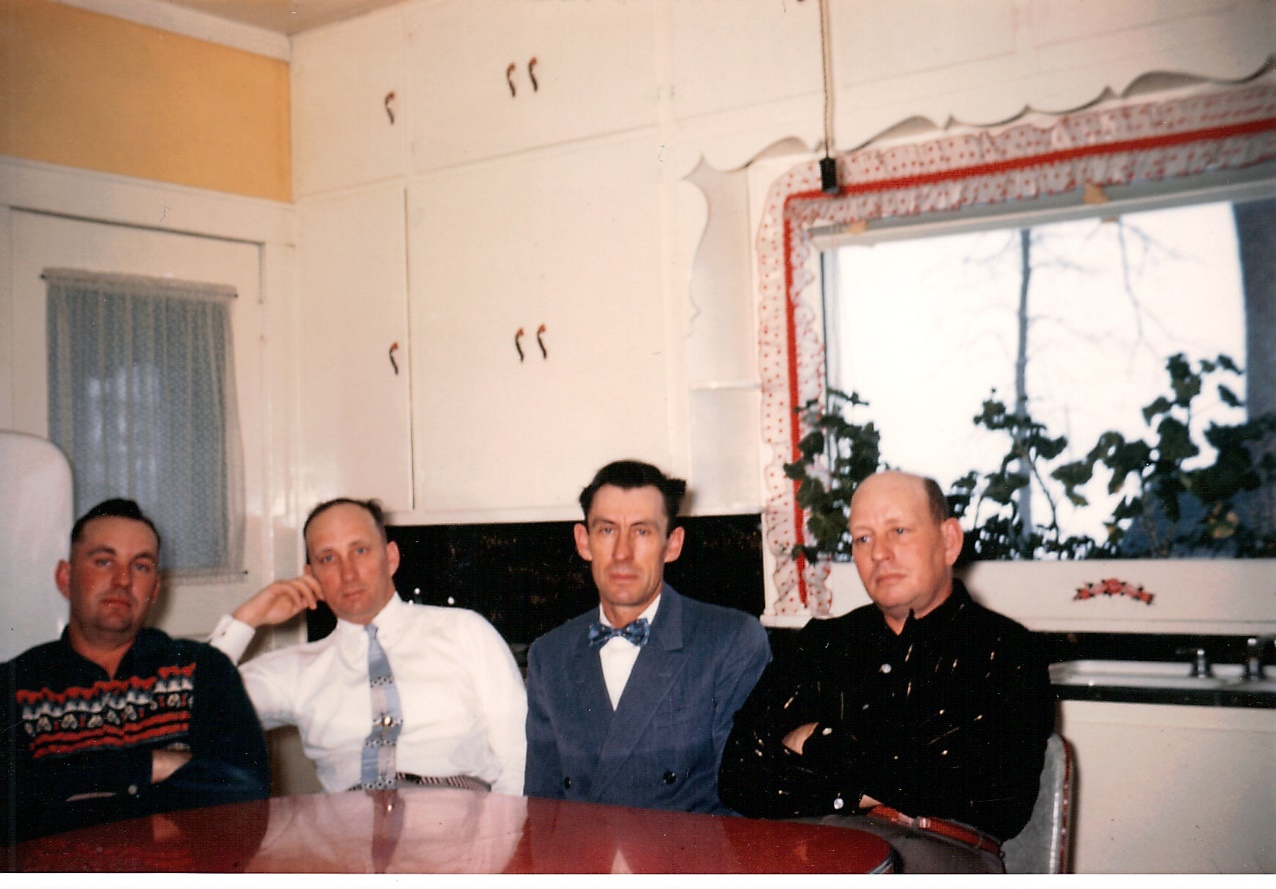 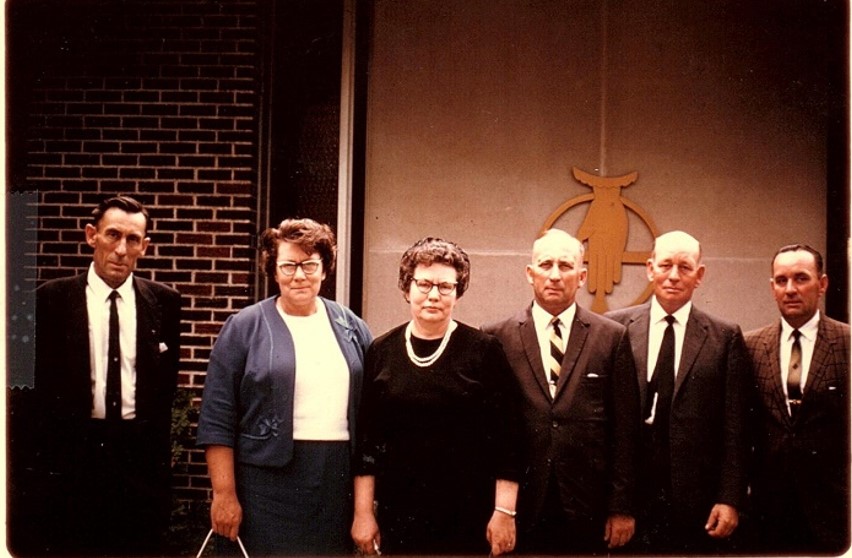 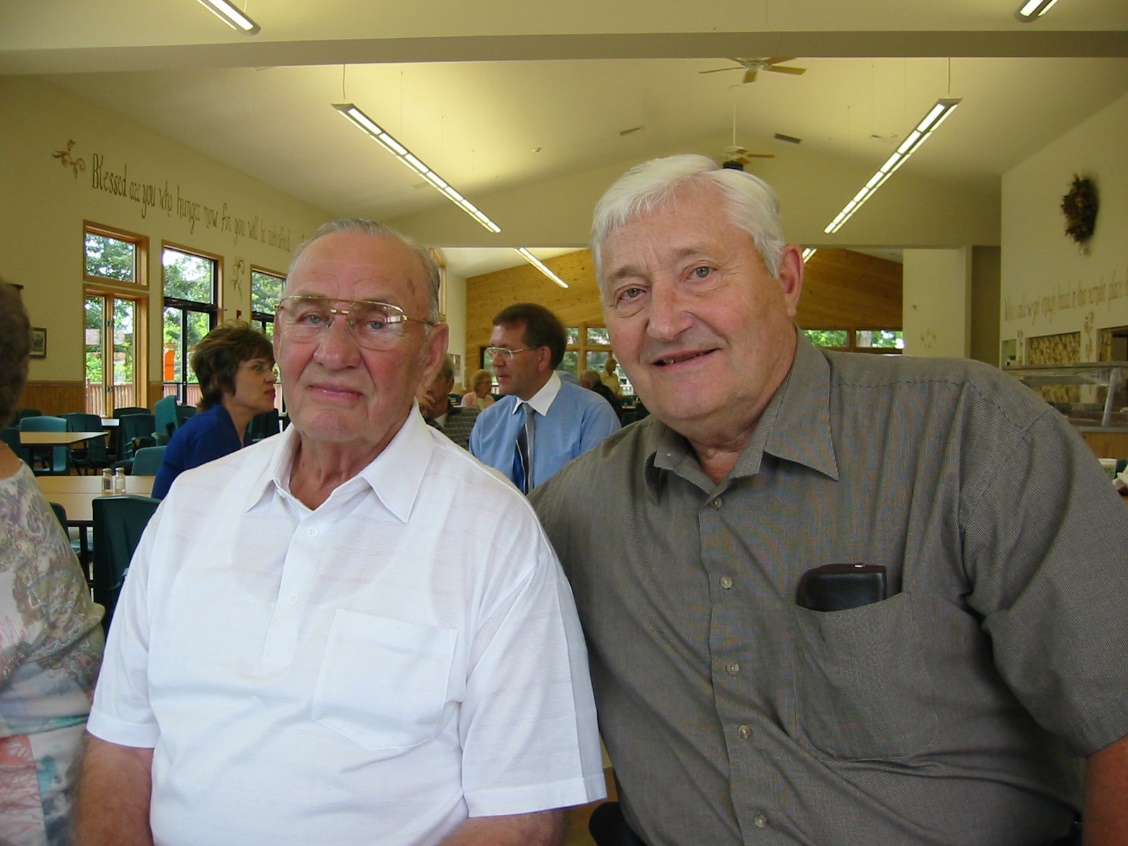 How Many Descendants from Michael and Elise?
7 Kids
How Many Descendants from Michael and Elise?
7 Kids

41 Grandkids
How Many Descendants from Michael and Elise?
7 Kids
 41 Grandkids

106 Great Grandkids
How Many Descendants from Michael and Elise?
7 Kids
 41 Grandkids
106 Great Grandkids

125 Great-Great Grandkids
How Many Descendants from Michael and Elise?
7 Kids
 41 Grandkids
106 Great Grandkids
125 Great-Great Grandkids

  52 Great-Great-Great Grandkids
How Many Descendants from Michael and Elise?
7 Kids
  41 Grandkids
106 Great Grandkids
125 Great-Great Grandkids
  52 Great-Great-Great Grandkids
Total of 331 Descendants
Jerry and Carol 
Descendants

7 Kids

19 Grandchildren

27 Great Grandchildren
Michael and Elise were incredibly influential in providing their children with a spiritual heritage
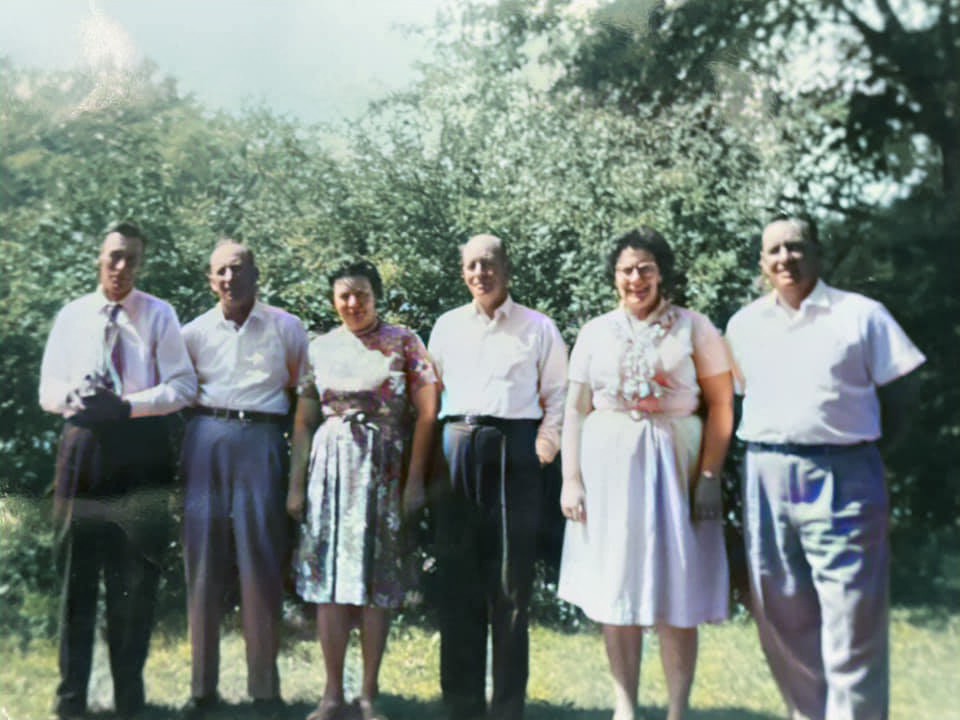 Proverbs 13:22 says “a good man (person) leaves an inheritance for his children’s children.”
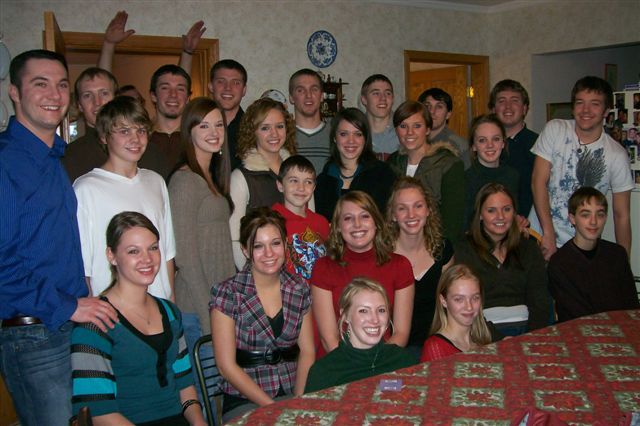 Proverbs 13:22 says “a good man (person) leaves an inheritance for his children’s children.”
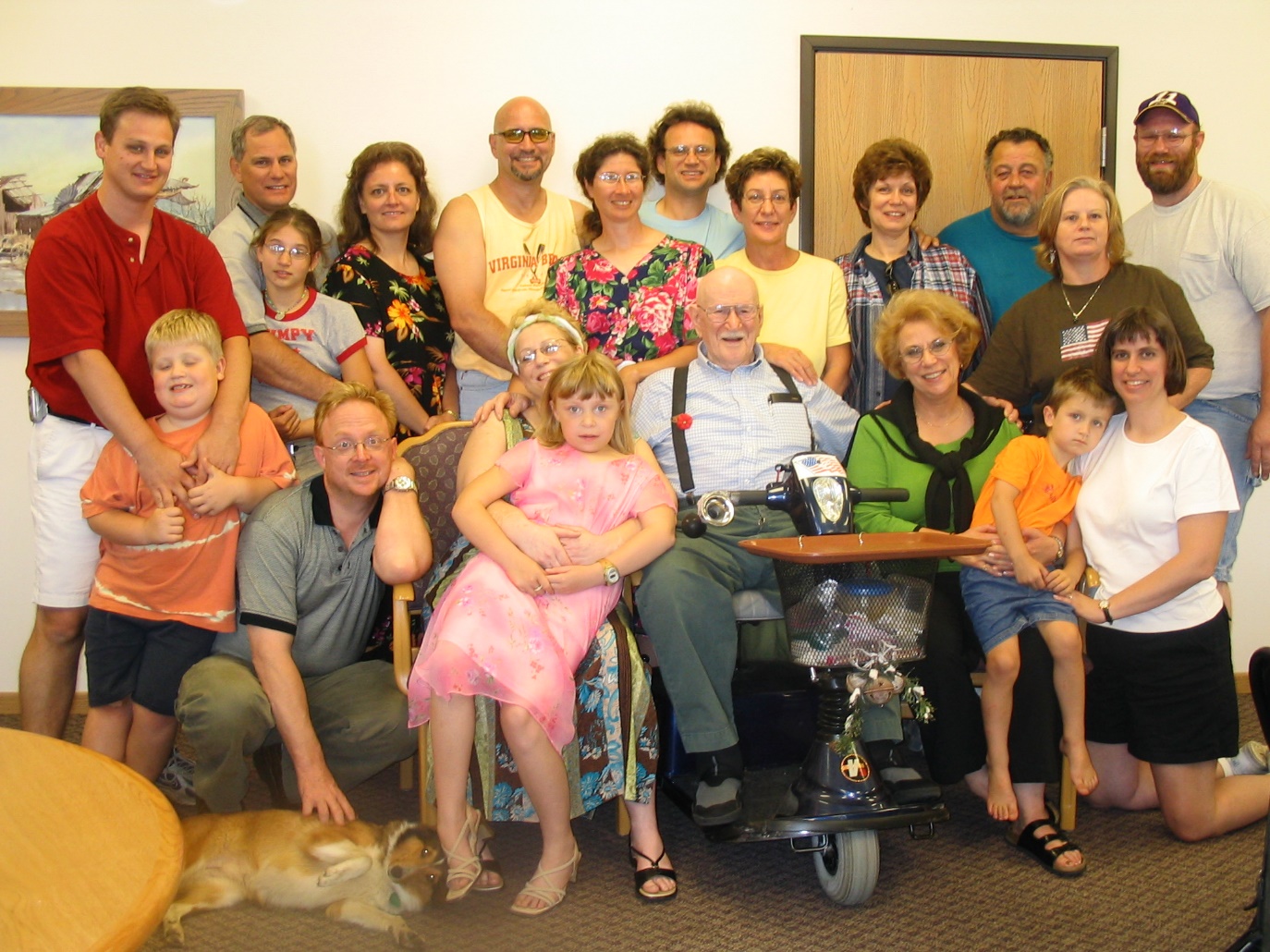 Proverbs 13:22 says “a good man (person) leaves an inheritance for his children’s children.”
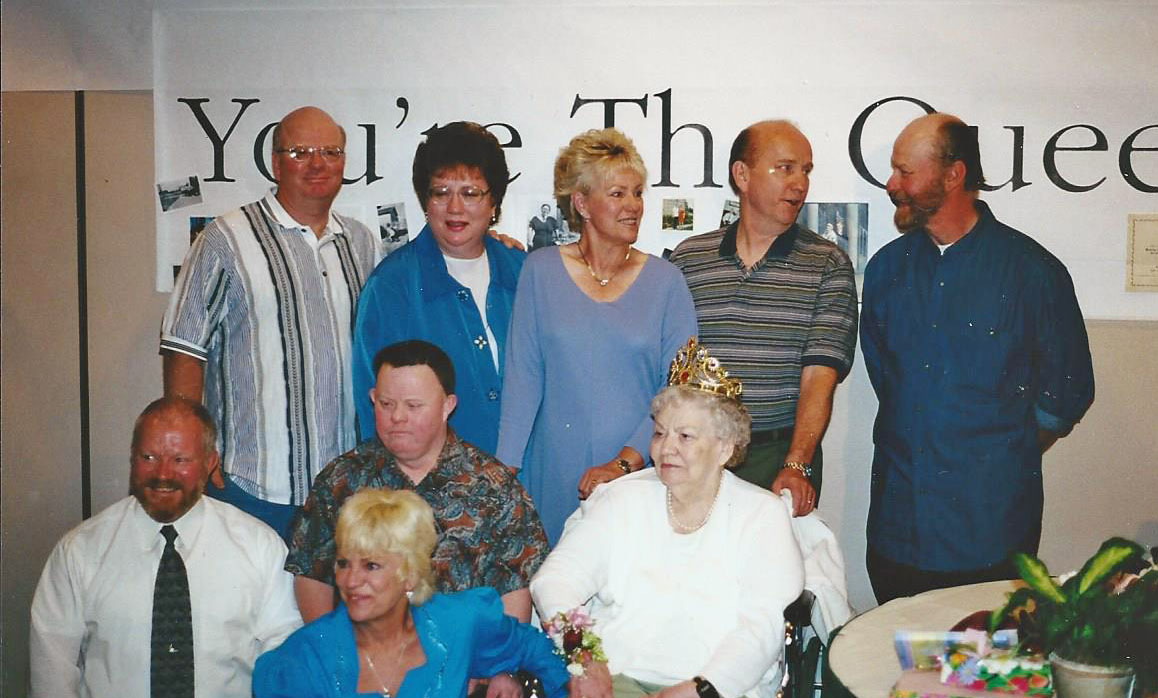 Proverbs 13:22 says “a good man (person) leaves an inheritance for his children’s children.”
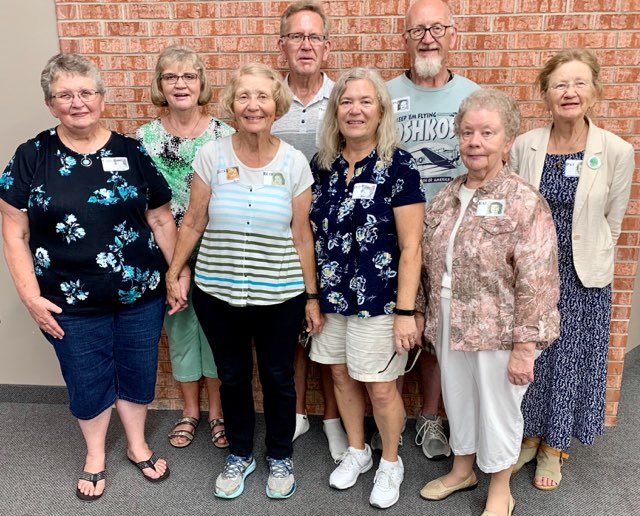 Proverbs 13:22 says “a good man (person) leaves an inheritance for his children’s children.”
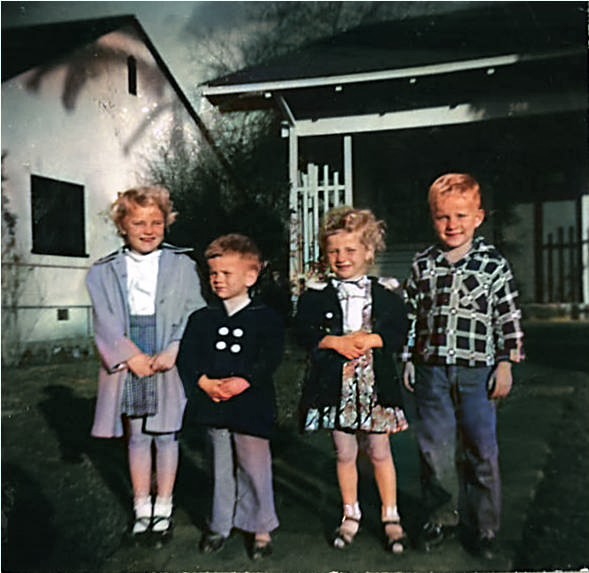 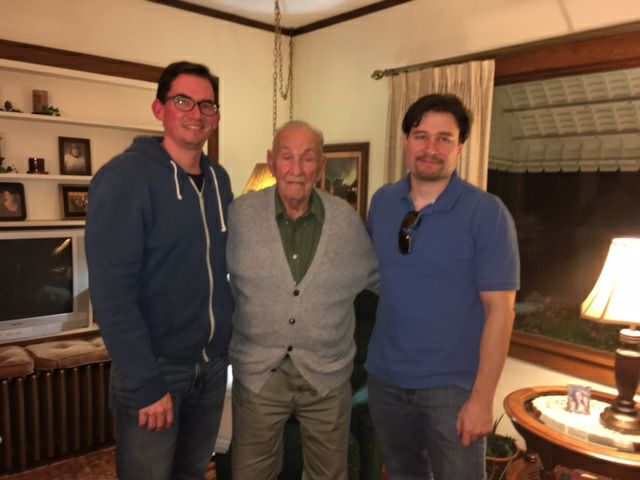 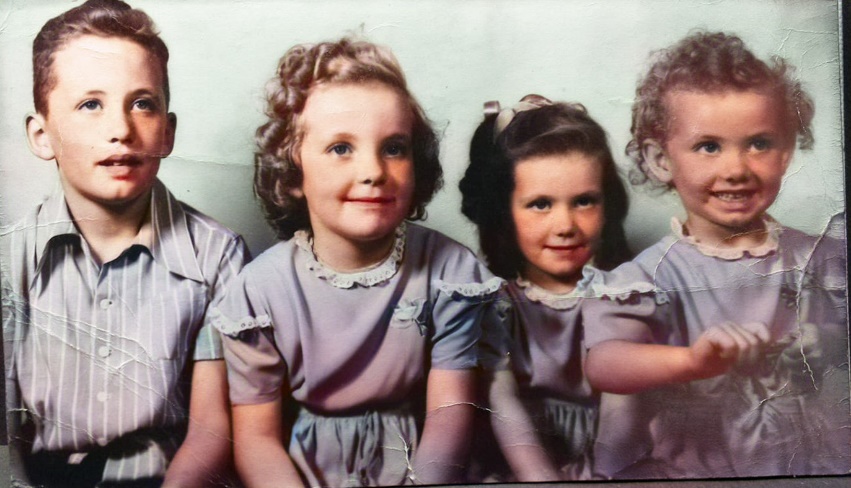 This family has been blessed with a great religious heritage that has been passed down from one generation to another
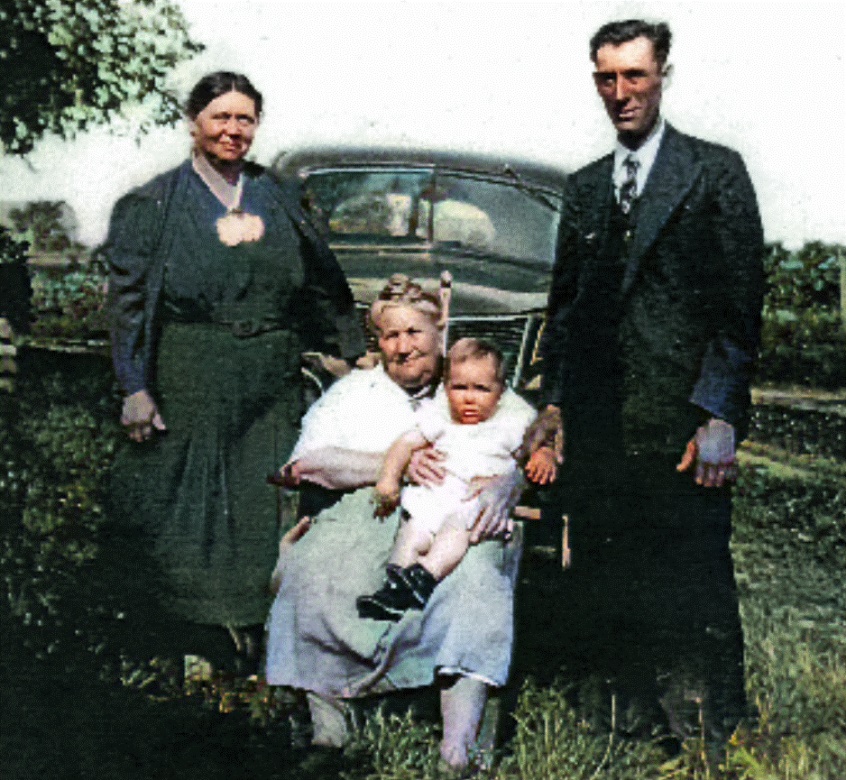 This family has been blessed with a great religious heritage that has been passed down from one generation to another
Many years and life events have gone by since this story began
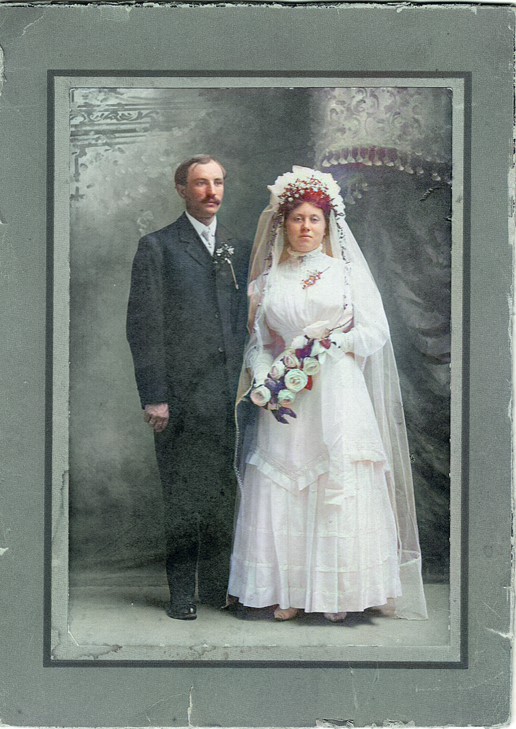 As we look back over those years, we are very proud of our spiritual and family heritage and thankful to God who has looked after us
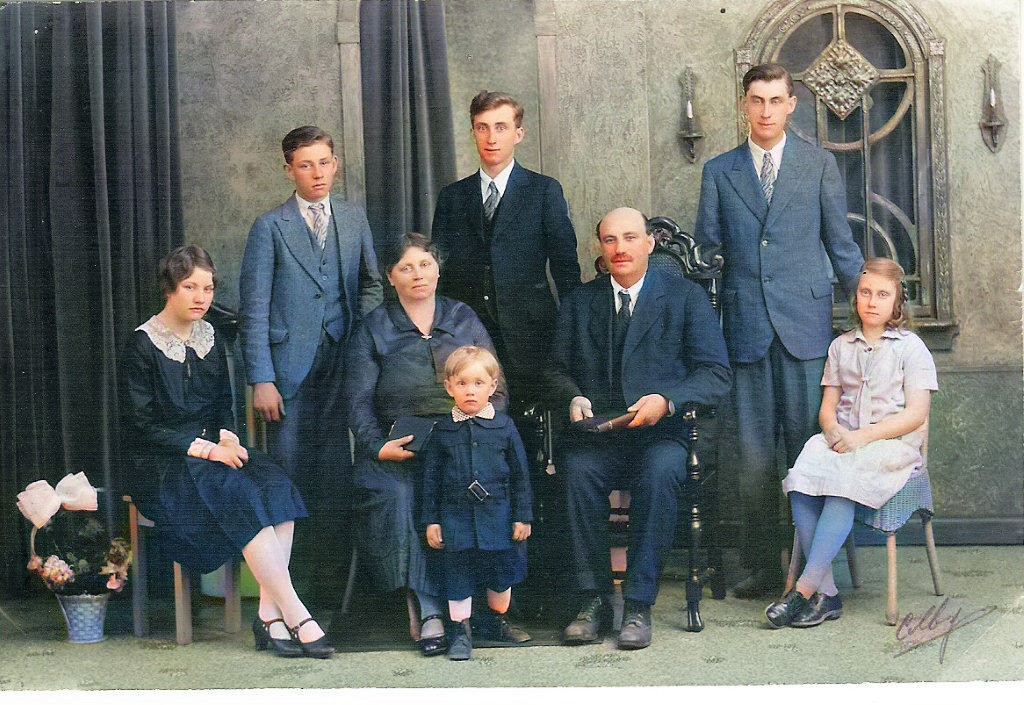 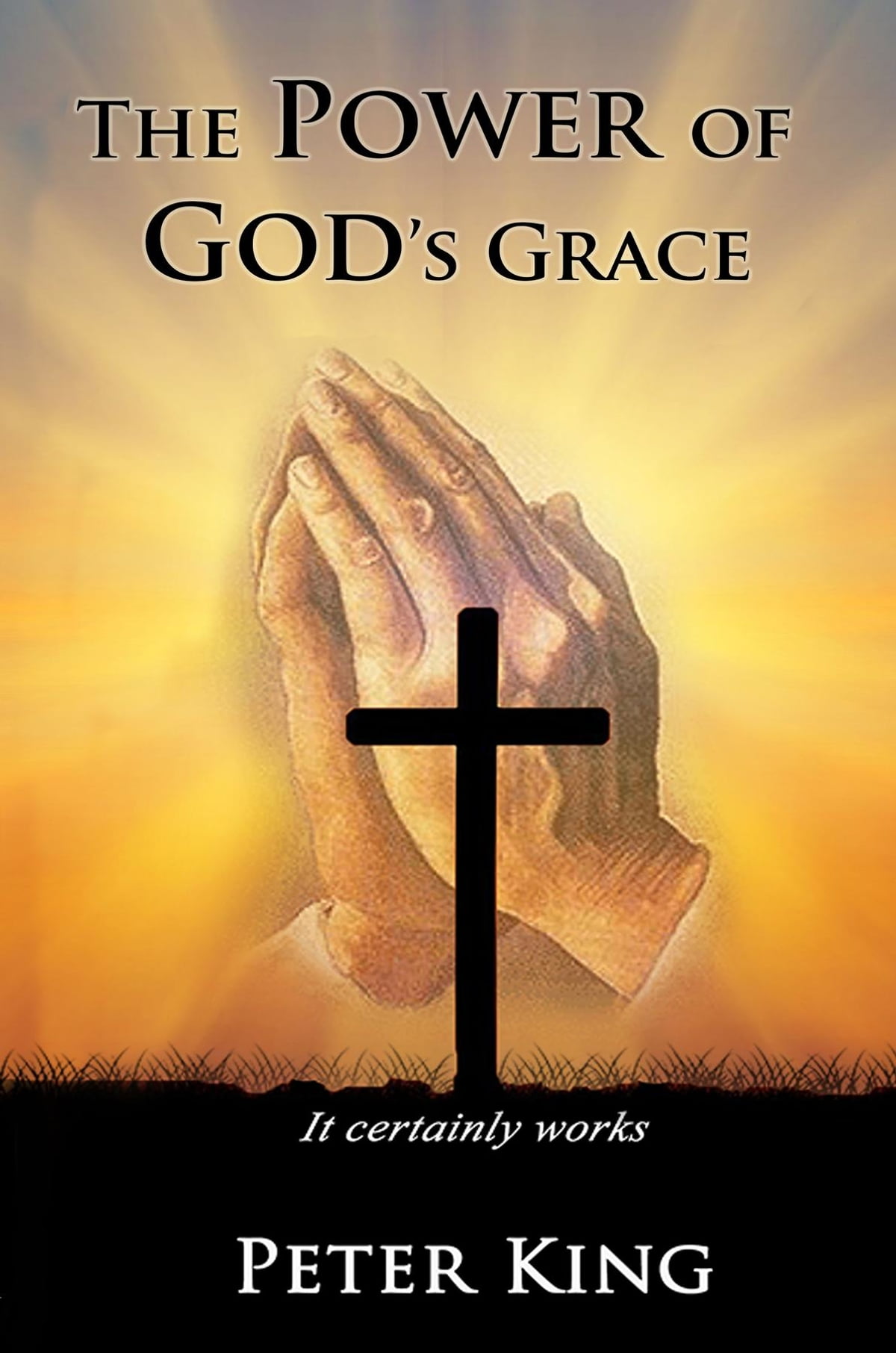 None of us would be where we are today or who we are if it had not been for the loving grace of God.
Our goal should be to connect our kids and grandkids to God and family
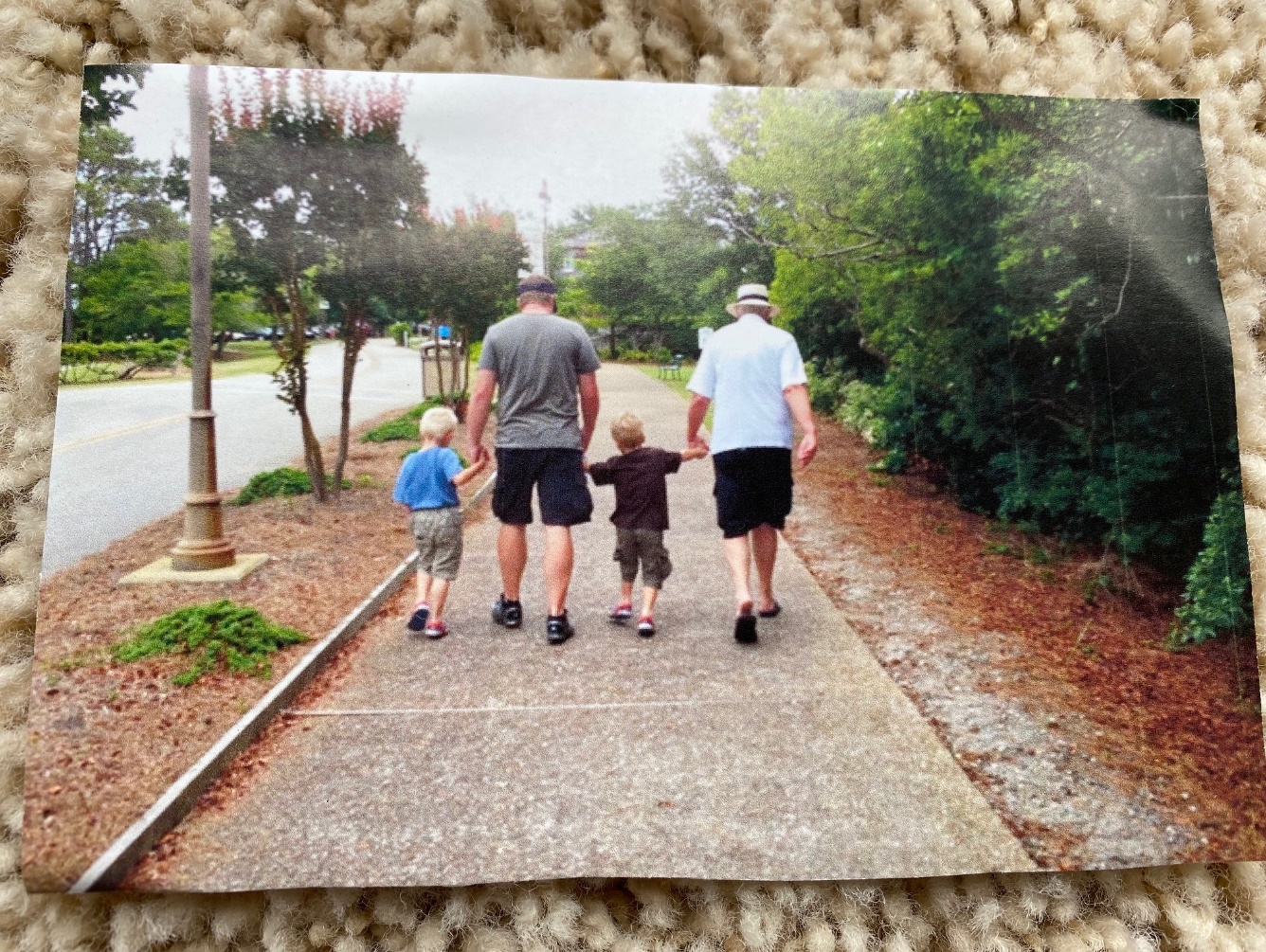 find us faithful w/ Lyrics - YouTube
https://www.youtube.com/watch?v=zi-Mn5tRHvM
find us faithful w/ Lyrics - YouTube